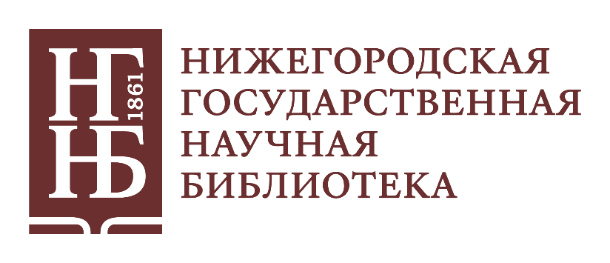 От тайны к знаниям:
научно-популярные журналы
Отдел периодических изданий

2023
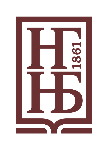 от тайны к знаниям: научно-популярные журналы
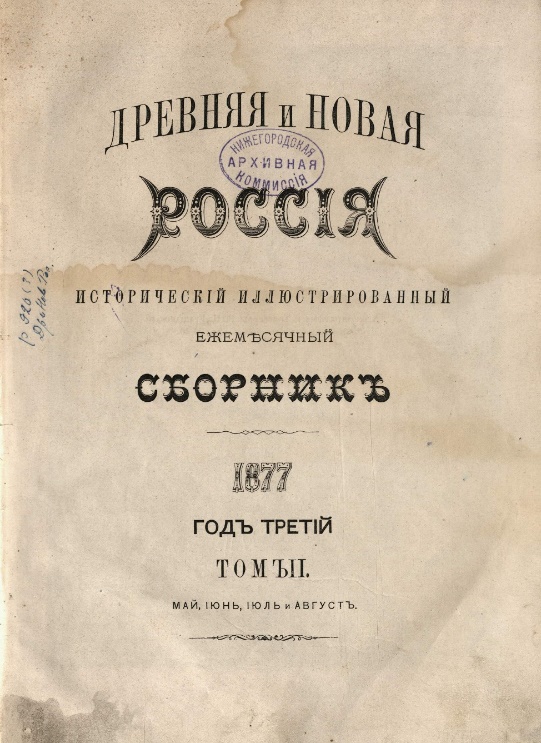 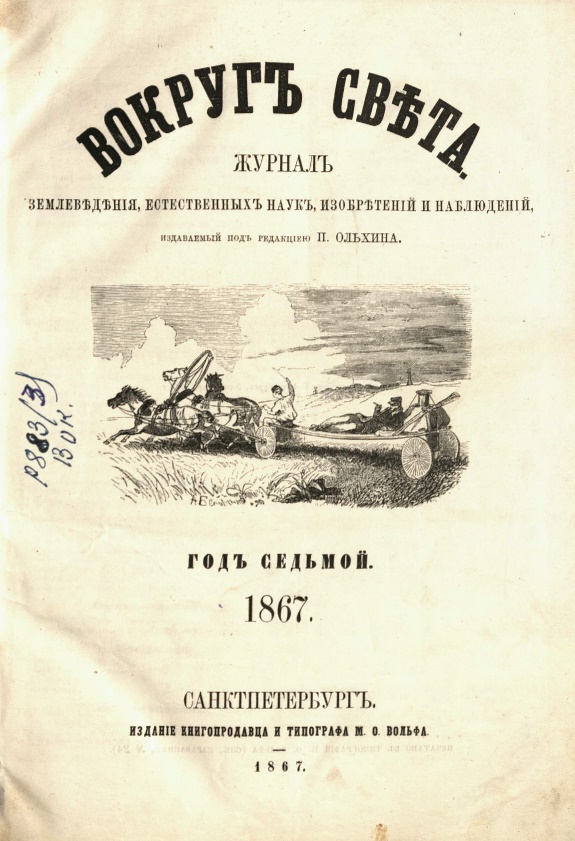 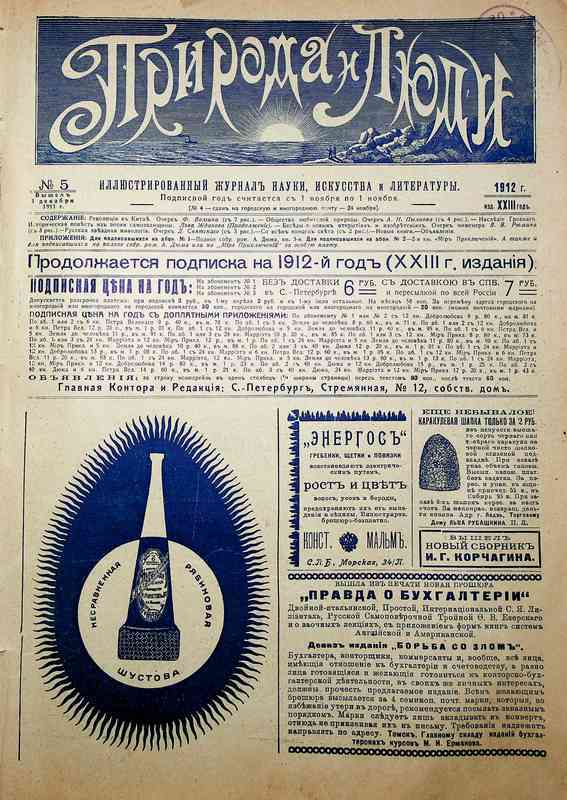 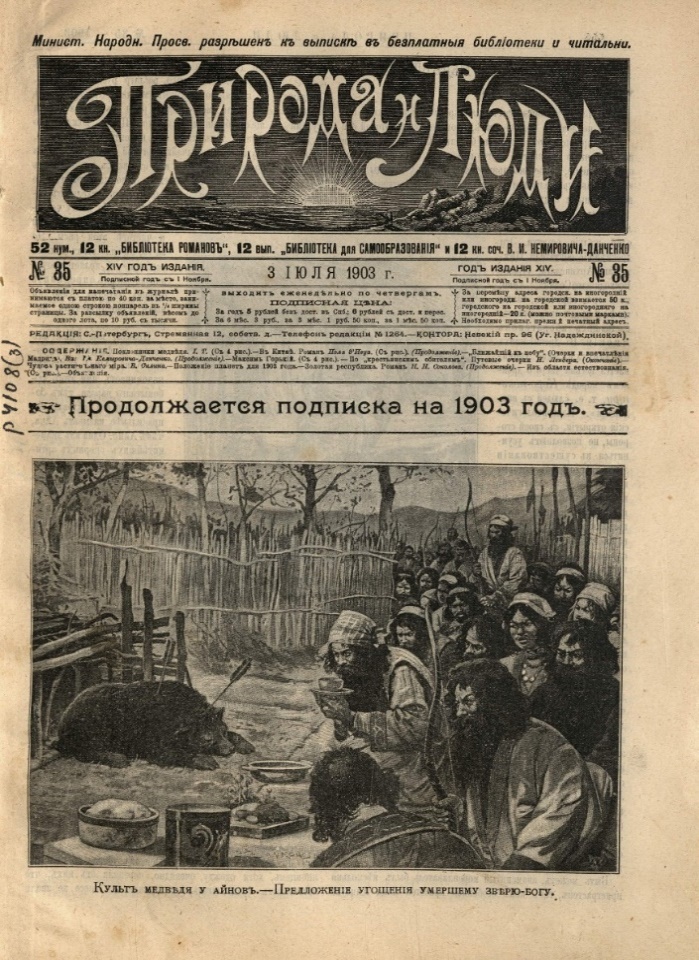 В нашей презентации мы расскажем вам 
о научно-популярных журналах из фонда 
отдела периодических изданий. 

На страницах этих изданий можно найти информацию по любым интересующим вас темам. Вот лишь некоторые из них: путешествия, загадки истории, научные открытия и гипотезы.
 
Обо всем этом рассказывается простым и понятным языком.
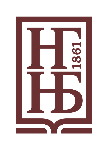 от тайны к знаниям: научно-популярные журналы
В России до революции 1917-го года научно-популярных журналов издавалось огромное количество. Например, «Древняя и новая Россия», «Природа и люди», «Вокруг света».
В советский период (1917-1991) в нашей стране наиболее востребованными и любимыми читателями были журналы «Наука и жизнь» и «Знание-сила». 
Они издаются и популярны до сих пор.
Современные научно-популярные издания – это журналы «Родина», «ГЕО», «Чудеса и приключения». 
Они продолжают традиции своих предшественников.
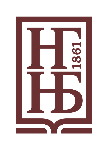 Научно-популярные журналы до 1917 года – «Вокруг света»
Вокруг света
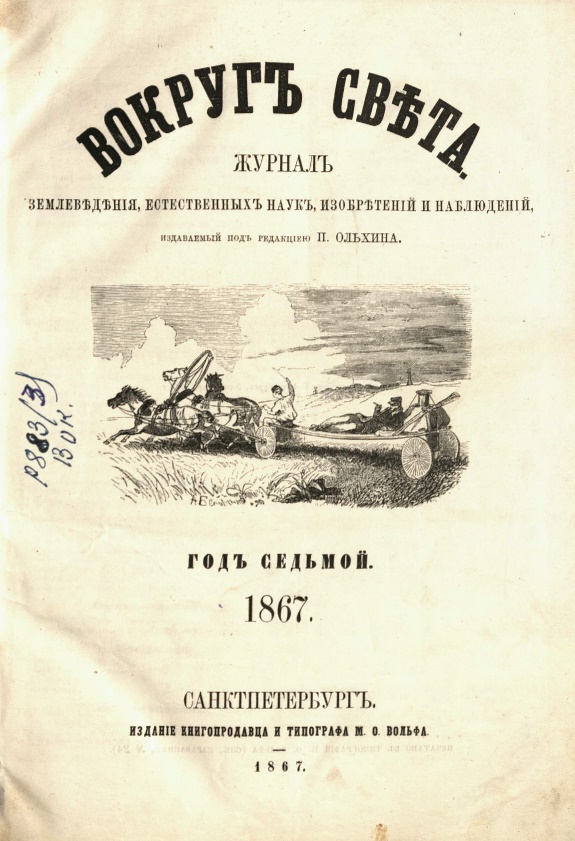 Выходит с 1861 года
«Вокруг света» − старейший российский научно-популярный и страноведческий журнал.
Издание посвящено географии и путешествиям. 
Популярные темы: дальние страны, экзотическая природа, народные обычаи. 
Героями страниц журнала были известные отечественные путешественники: 
Пржевальский Н.М., Миклухо-Маклай Н.М., Потанины и другие.

Журнал издается до сих пор!
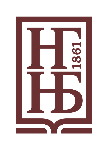 Научно-популярные журналы до 1917 года – «Вокруг света»
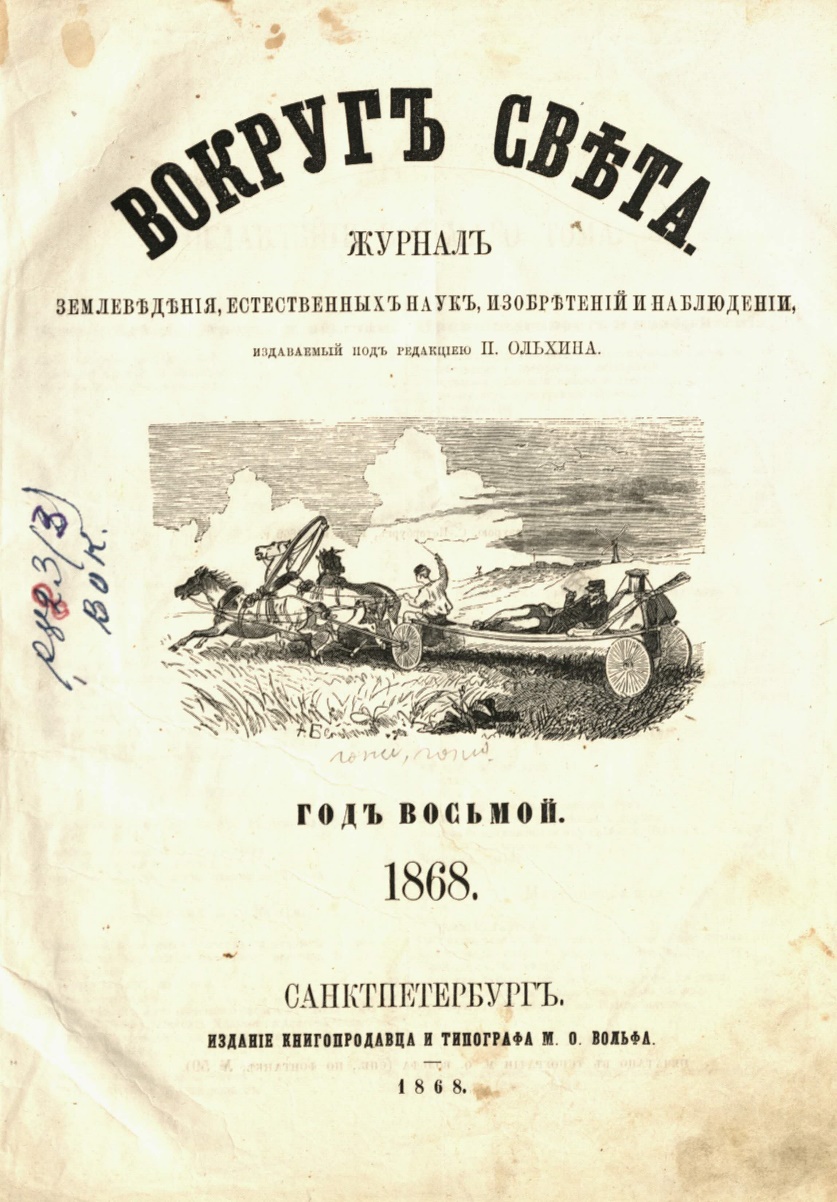 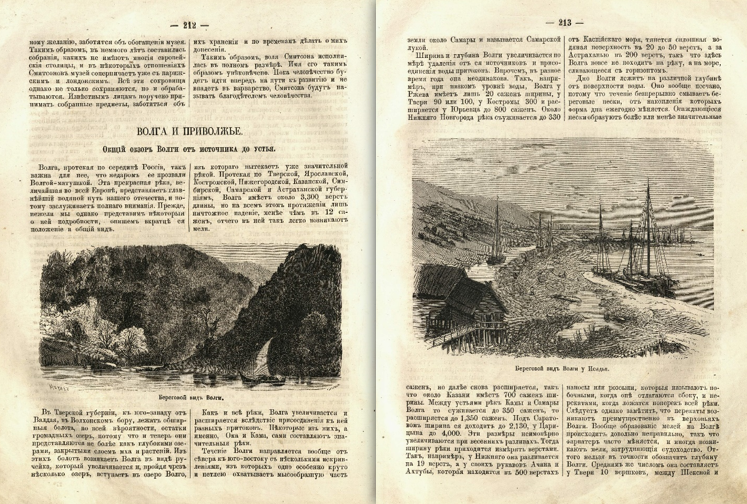 Волга и Приволжье. Общий обзор Волги от источника до устья // Вокруг света. — 1868. — Т. 8. — С. 212-217; 305-316.
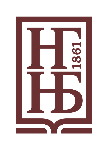 Научно-популярные журналы до 1917 года – «древняя и новая россия»
Древняя и новая Россия
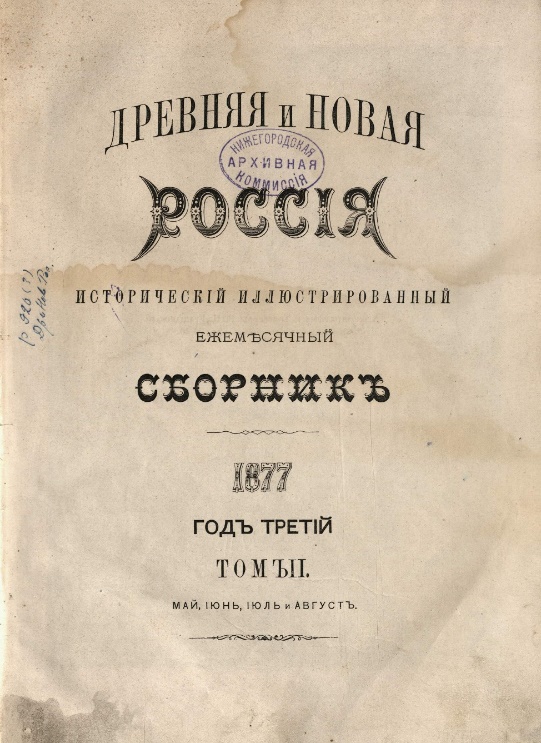 Выходит с 1875 года
Журнал содержал очерки и рассказы по русской истории. 
Публиковались биографии исторических деятелей, известных писателей, статьи о городах, храмах, памятниках, обычаях, нравах русского народа.                    
В журнале печатались К.Н. Бестужев-Рюмин, С.М. Соловьев, Н.И. Костомаров и другие известные писатели и историки.
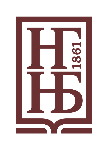 Научно-популярные журналы до 1917 года – «древняя и новая россия»
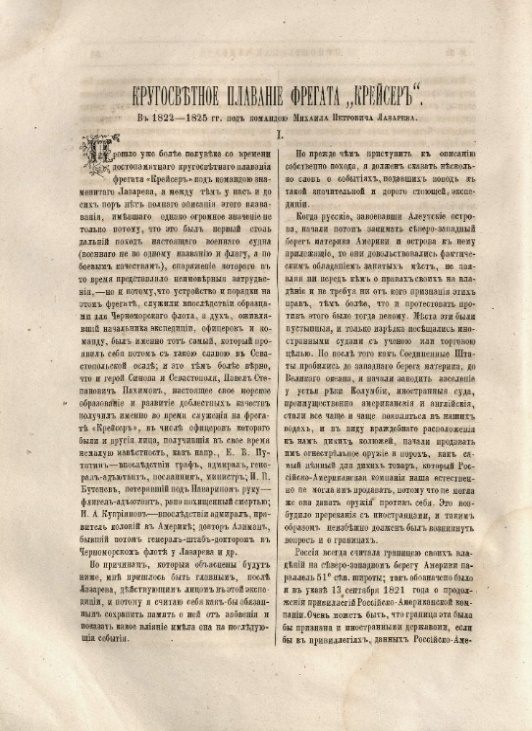 Завалишин в своей статье «Кругосветное плавание фрегата «Крейсер» в 1822-1825 гг. под командою Михаила Петровича Лазарева» рассказывает о малоизвестном путешествии Лазарева, значимых политических событиях, предшествующих плаванию, и о том, что происходило с «Крейсером»    и его экипажем во время рейса.
Завалишин, Д. Кругосветное плавание фрегата «Крейсер» в 1822-1825 гг. под командою Михаила Петровича Лазарева 
// Древняя и Новая Россия. — 1877. — № 5. — С. 54-67.
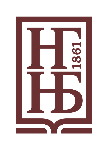 Научно-популярные журналы до 1917 года – «древняя и новая россия»
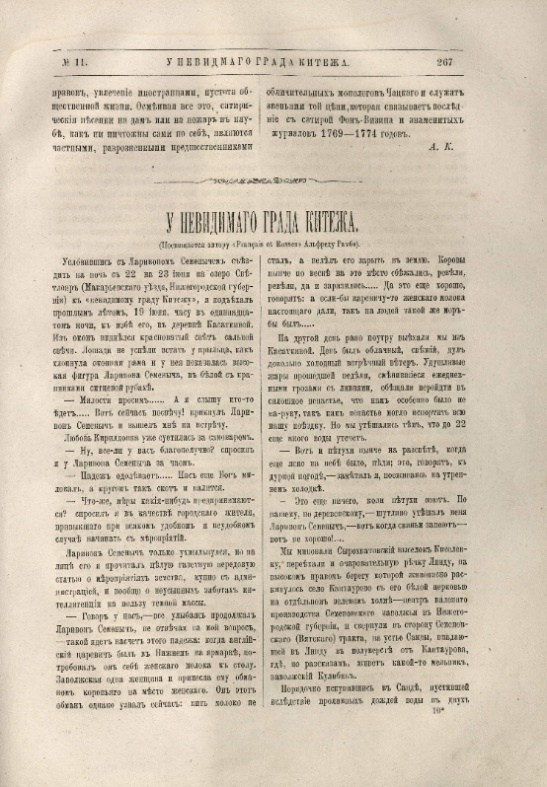 «...Вот начался обход озера − нечто вроде крестного хода. На землю быстро опускаются сумерки, озеро блещет, вокруг него нескончаемой цепью протянулись огоньки: то один за другим, 
с иконами и с зажжёнными свечами в руках, идут богомольцы, преимущественно женщины… Воображение невольно переносится в первые века христианства, в мир религиозных молений 
в дремучих лесах».
Гациский, А. У невидимого града Китежа 
// Древняя и Новая Россия.— 1877. — № 11. — С. 267-280.
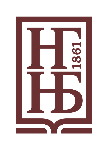 Научно-популярные журналы до 1917 года – «природа и люди»
Природа и люди
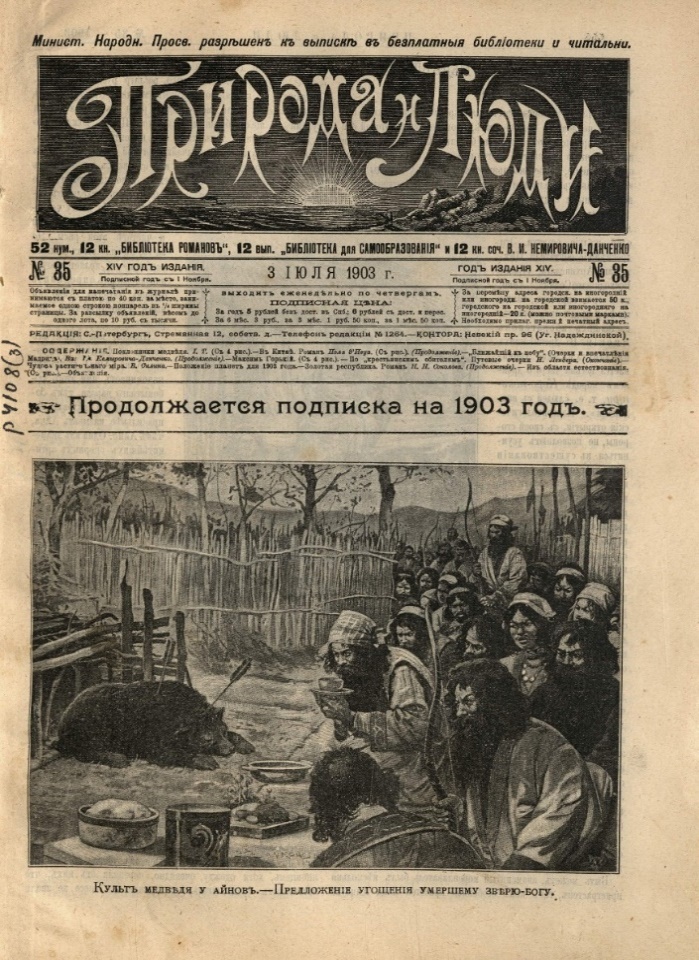 Выходит с 1889 года
В журнале «Природа и люди» публиковались занимательные статьи по географии и этнографии, очерки по химии, физике и ботанике, научно-фантастические романы и исторические повести.
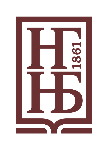 Научно-популярные журналы до 1917 года – «природа и люди»
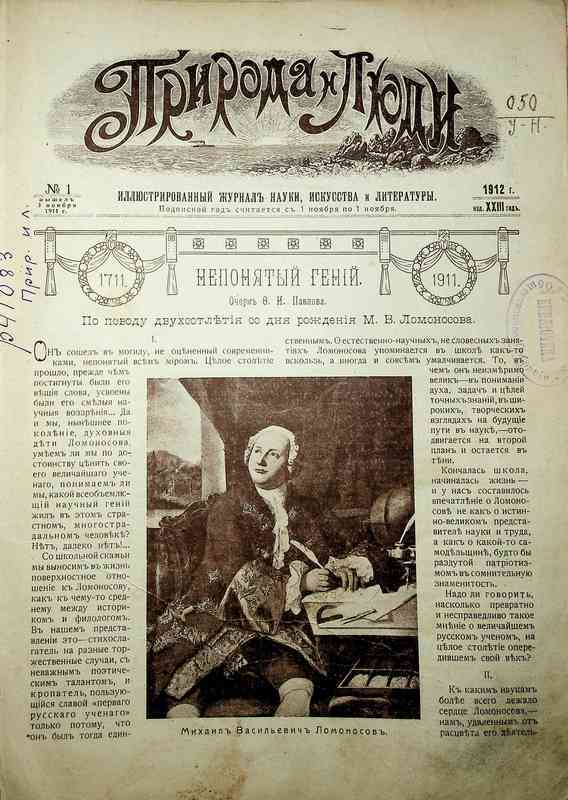 Михаил Васильевич Ломоносов (1711-1765) − «универсальный человек», энциклопедист. Он стал первым русским ученым-естествоиспытателем, художником, поэтом  и филологом, астрономом, физиком и химиком. 
О сложностях его взаимоотношений с наукой 
и властью пишет Ф.И. Павлов.
Павлов, Ф. И. Непонятый гений: по поводу двухсотлетия со дня рождения  М. В. Ломоносова: очерк // Природа и люди. — 1912. —№ 1. — С. 1-5.
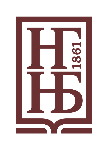 Научно-популярные журналы до 1917 года – «природа и люди»
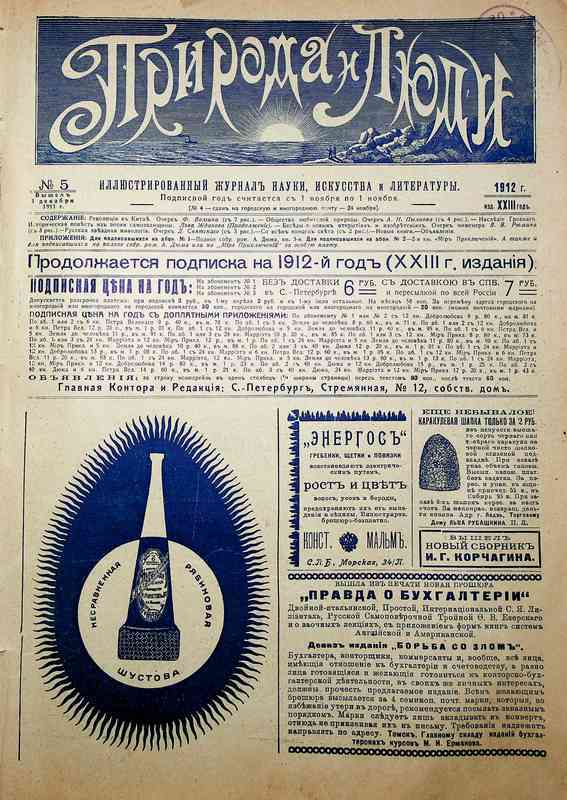 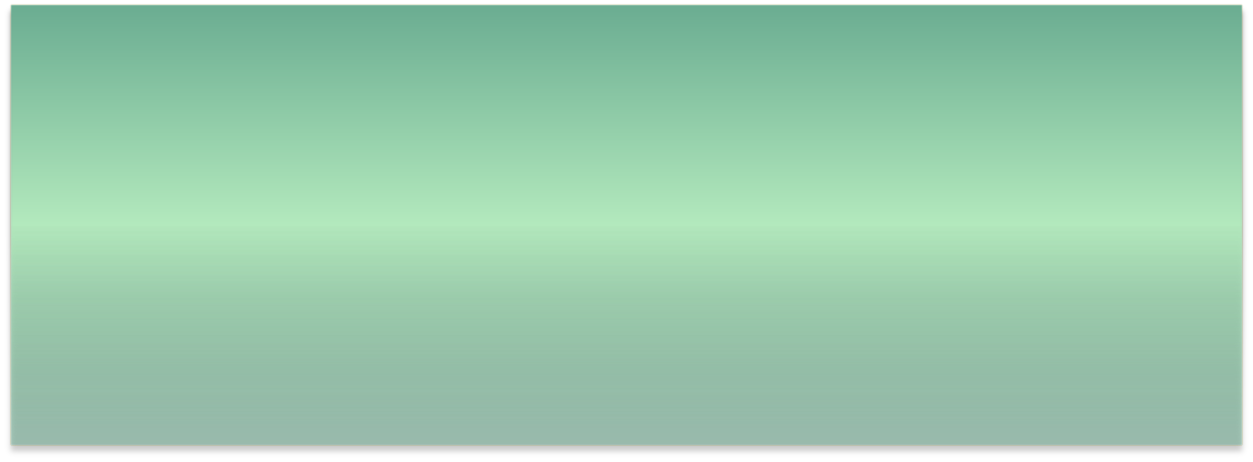 У русского народа есть своя звездная мифология…
Из этой статьи можно узнать:
Как по-русски назывался Млечный путь? 
Какое созвездие соответствует названию Стожары? 
Какие вообще созвездия были известны русскому народу?
Святский, Д. Русская звездная мифология // Природа и люди. — 1912. — № 5. — С. 76-78; № 6. — С. 88-89.
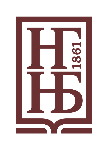 Научно-популярные журналы советского периода – «наука и жизнь»
Наука и жизнь
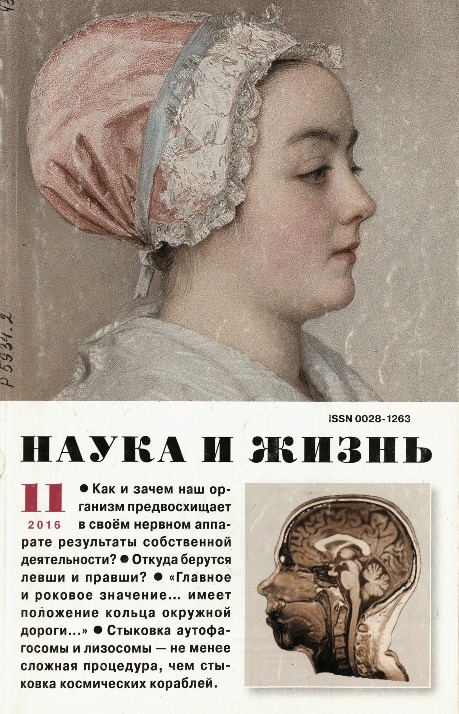 Выходит с 1890 года
С 1934 года журнал возобновил выпуск в новом формате.
На страницах «Науки и жизни» вы найдете статьи о недавних научных открытиях и об истории науки, новых технологиях и фундаментальных основах наук, исторических личностях, вещах, которые нас окружают, удивительных местах на нашей планете.
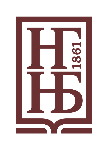 Научно-популярные журналы советского периода – «наука и жизнь»
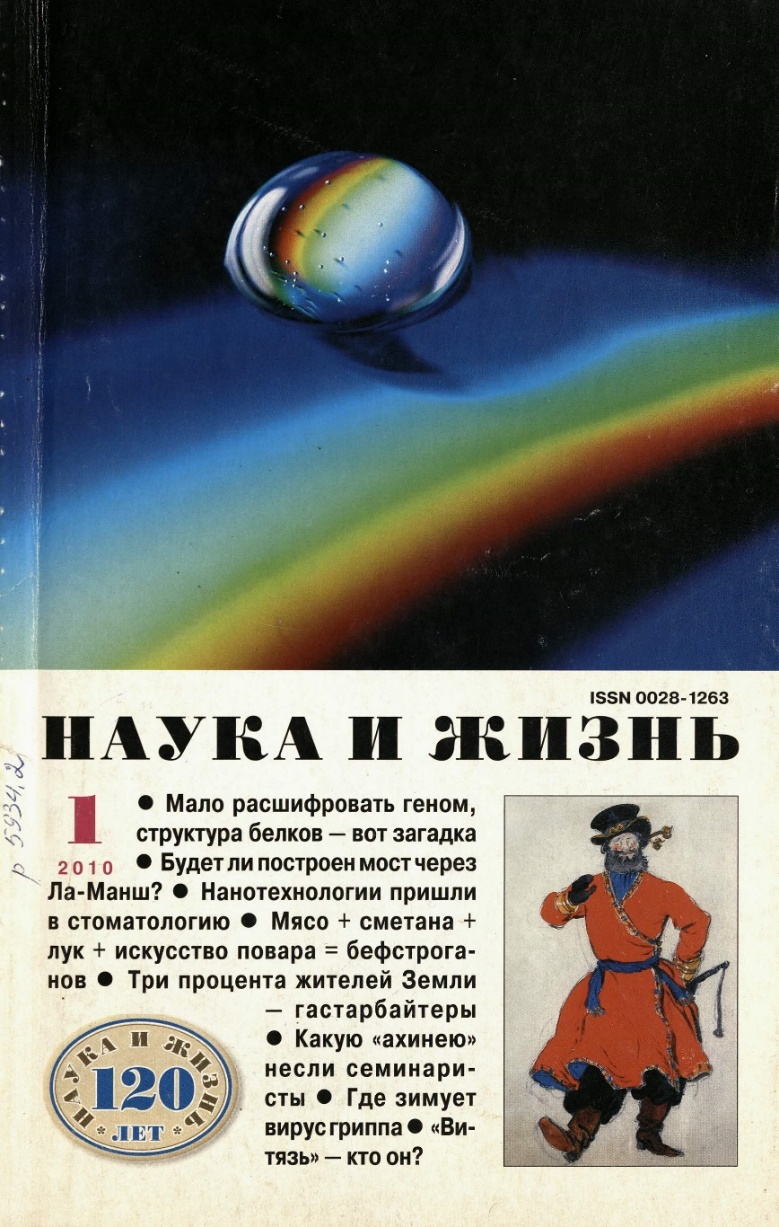 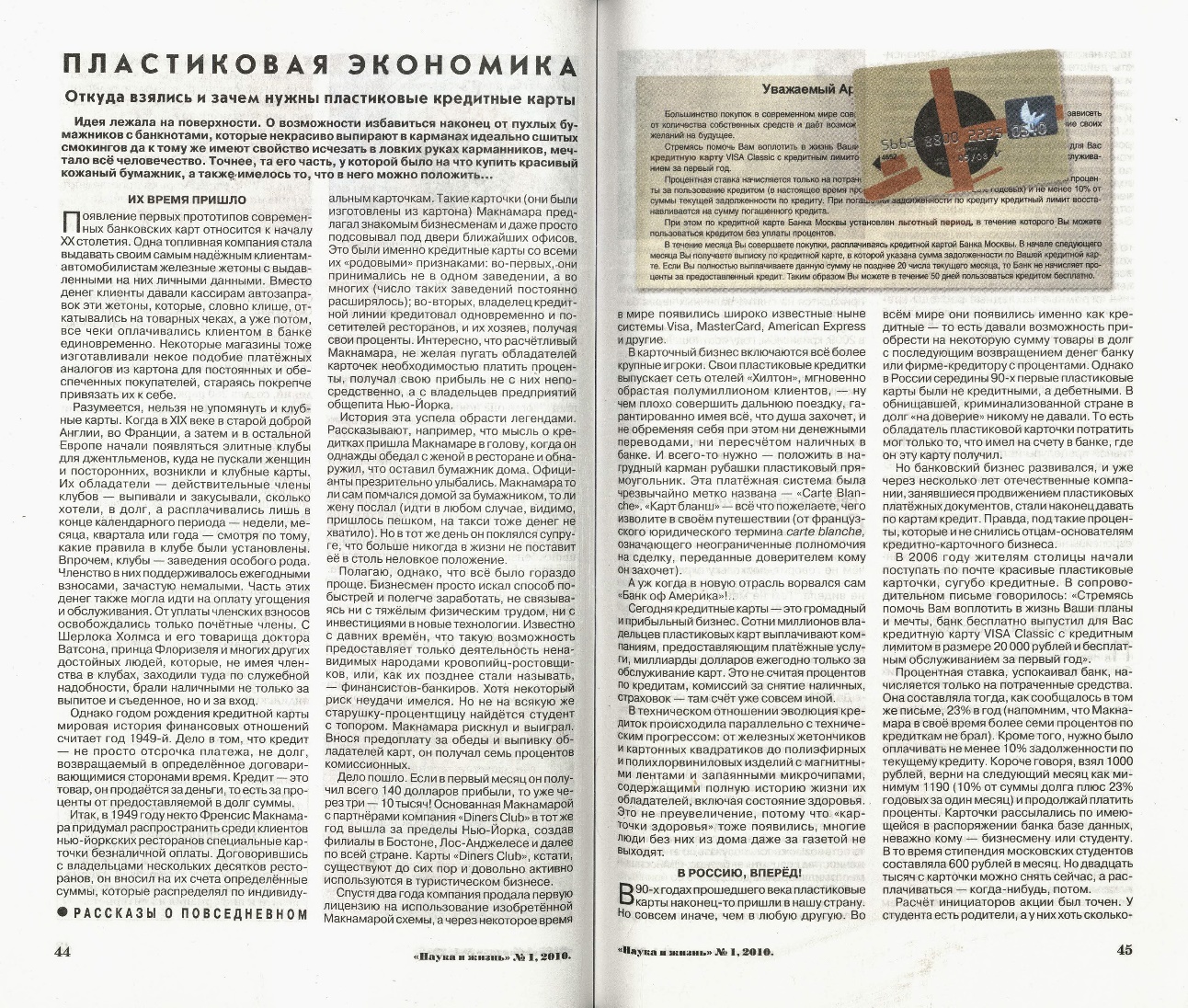 Руденко Б. Пластиковая экономика. Откуда взялись и зачем нужны пластиковые кредитные карты // Наука и жизнь. — 2010. — № 1. — С. 44-47.
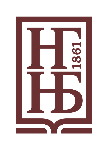 Научно-популярные журналы советского периода – «знание-сила»
Знание-сила
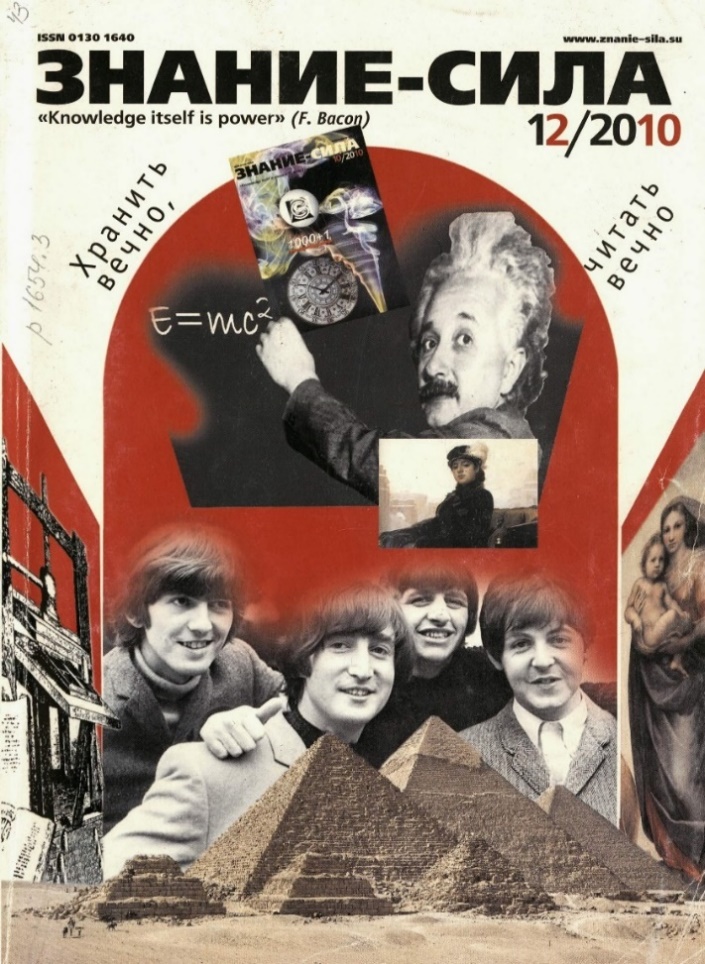 Выходит с 1926 года
Журнал «Знание-сила» для тех, кто хочет повысить свой интеллектуальный уровень.                Он публикует материалы о достижениях в различных областях науки − физике, астрономии, космологии, биологии, истории, экономике, философии, психологии, социологии.
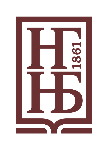 Научно-популярные журналы советского периода – «знание-сила»
Как и почему кристаллы стали такими, 
какими мы их видим?
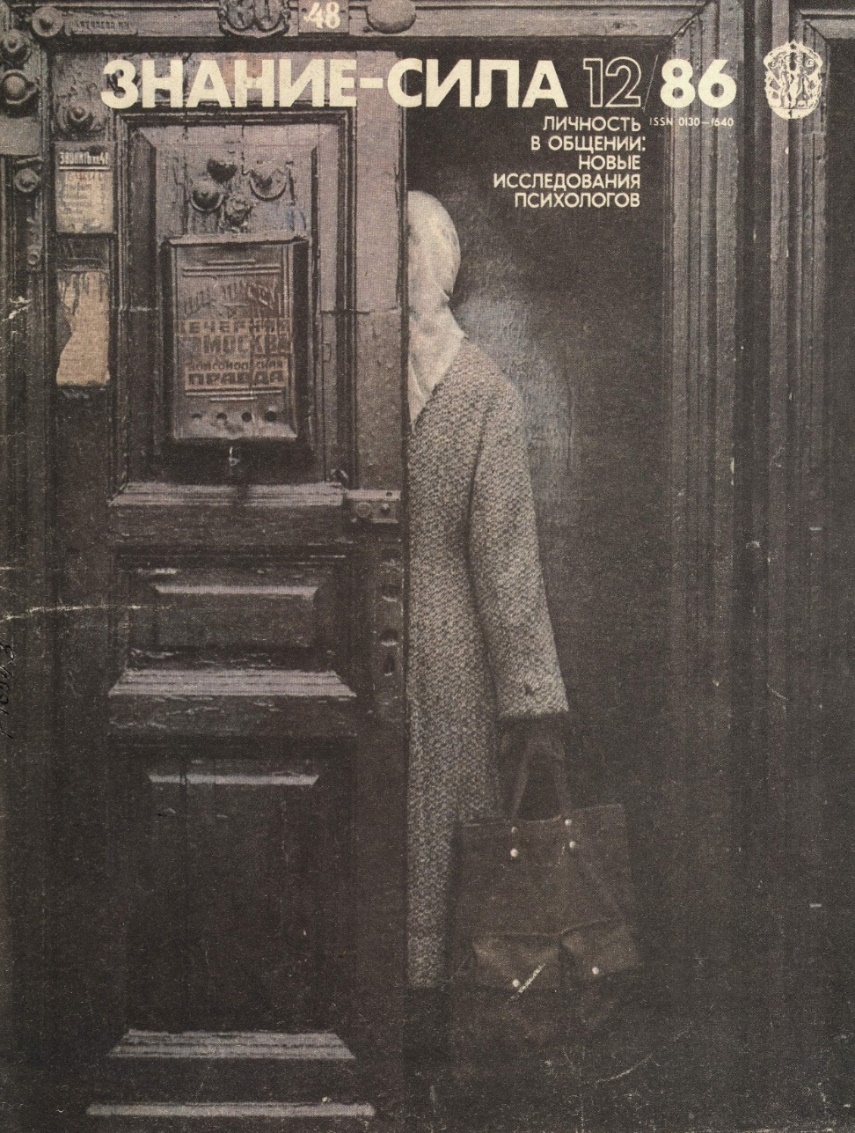 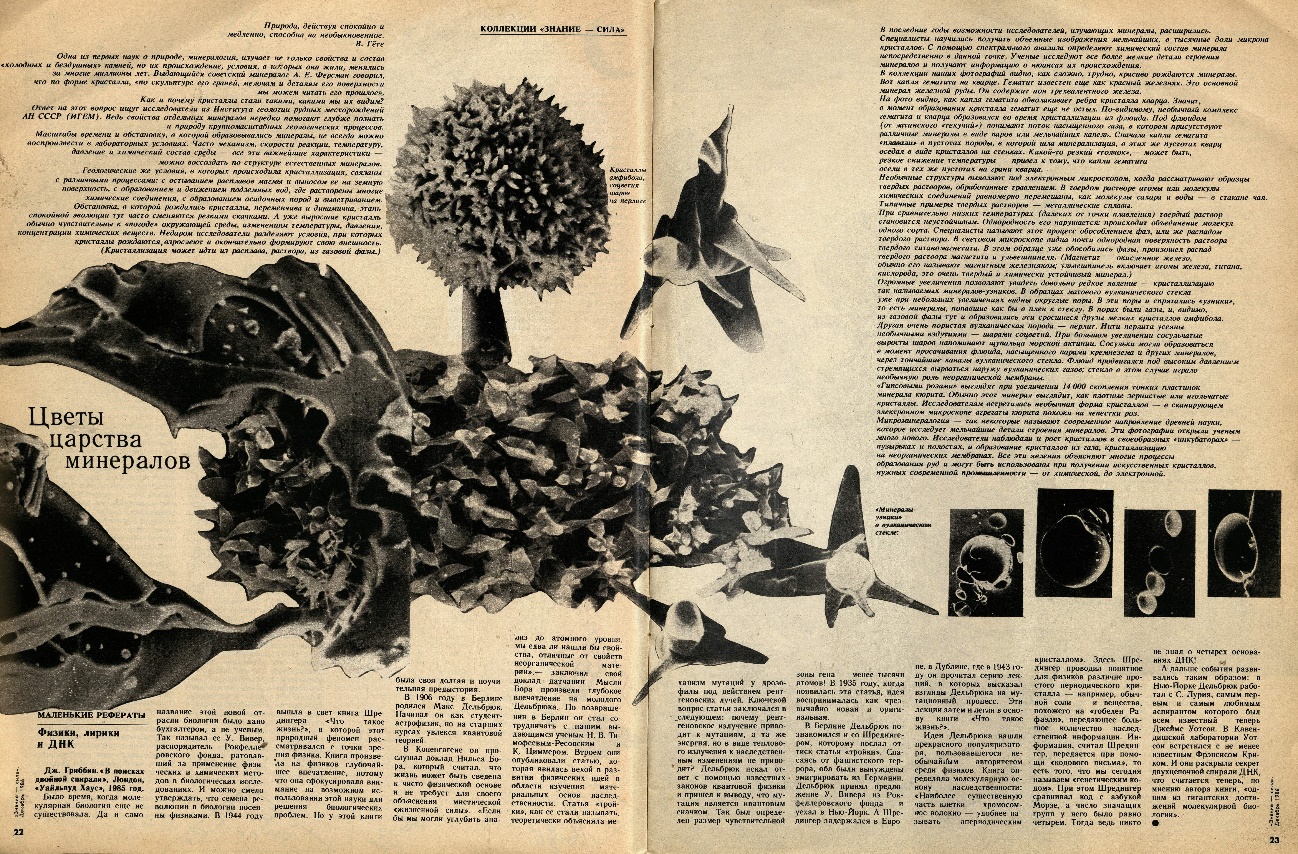 Цветы царства минералов // Знание-сила. — 1986. — № 12. — С. 22-23.
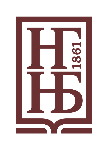 Научно-популярные журналы сегодня – «родина»
Родина
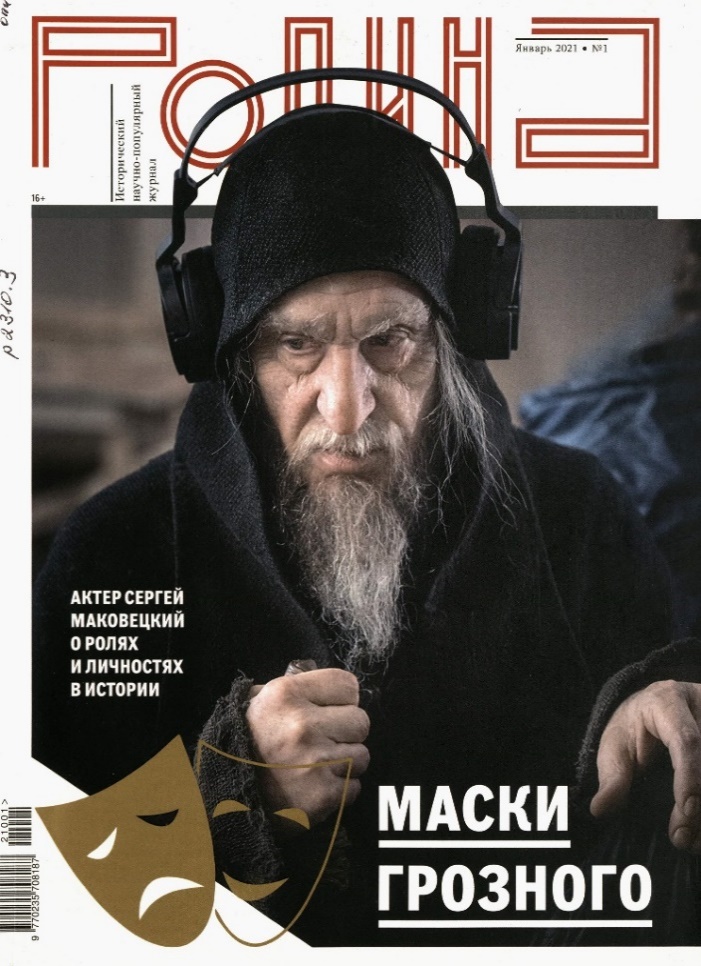 Выходит с 1989 года
В журнале можно найти материалы                                                      о становлении России (Российской Империи).    
Здесь рассказывается о великих исторических личностях и жизни простых людей. 
В Родине  печатаются очерки научных 
и географических открытий, об орденах 
и медалях, истории чинов и мундиров.
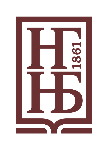 Научно-популярные журналы сегодня – «родина»
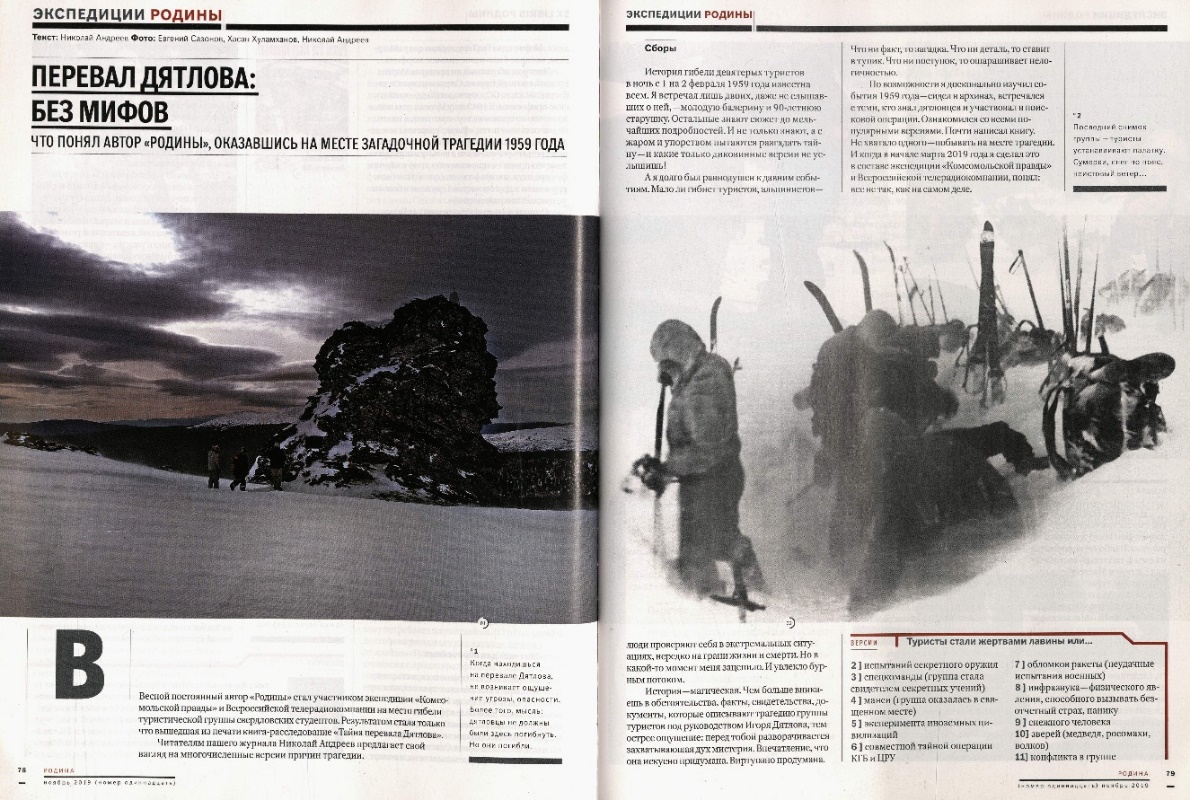 Что на самом деле случилось на перевале Дятлова в ночь с 1 на 2 февраля 1959 года? Что ни факт, то загадка. Что ни деталь, то ставит в тупик. Что ни поступок, то ошарашивает своей нелогичностью.
Андреев, Н. Перевал Дятлова: без мифов 
// Родина. — 2019. — № 11. — С. 78-85.
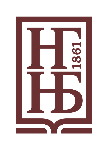 Научно-популярные журналы сегодня – «родина»
Отечество
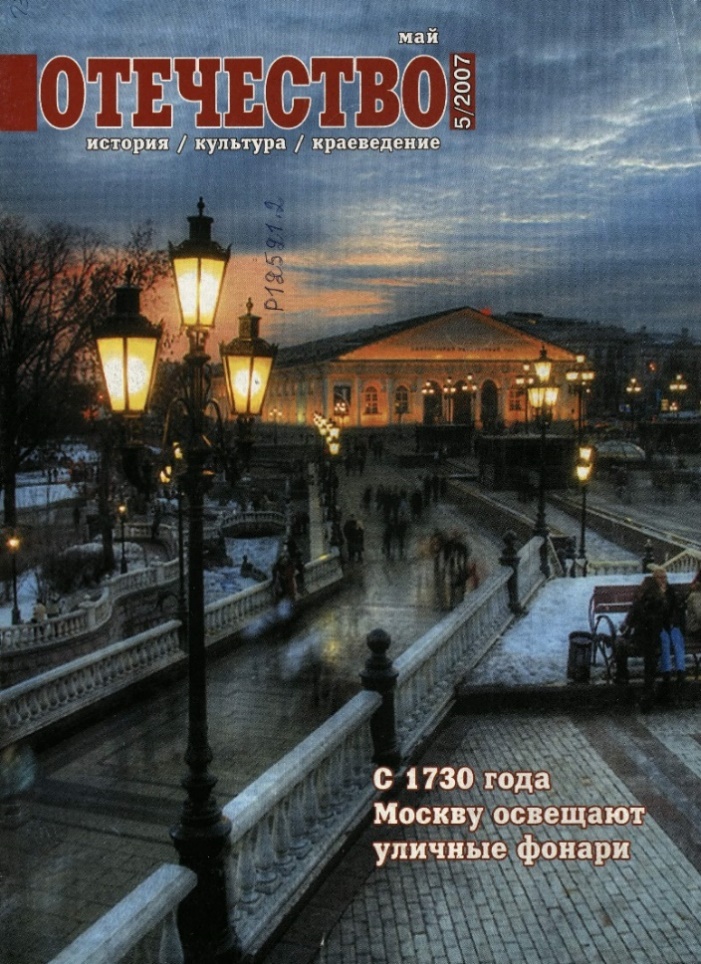 Выходит с 2005 года
Полноцветный ежемесячный альманах «Отечество» на своих страницах рассказывает о истории, культуре, религии, жизни столицы и провинции. Разнообразные рубрики раскрывают широкую палитру публикаций по проблемам, волнующим те или иные слои общества.
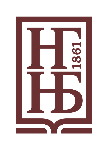 Научно-популярные журналы сегодня – «отечество»
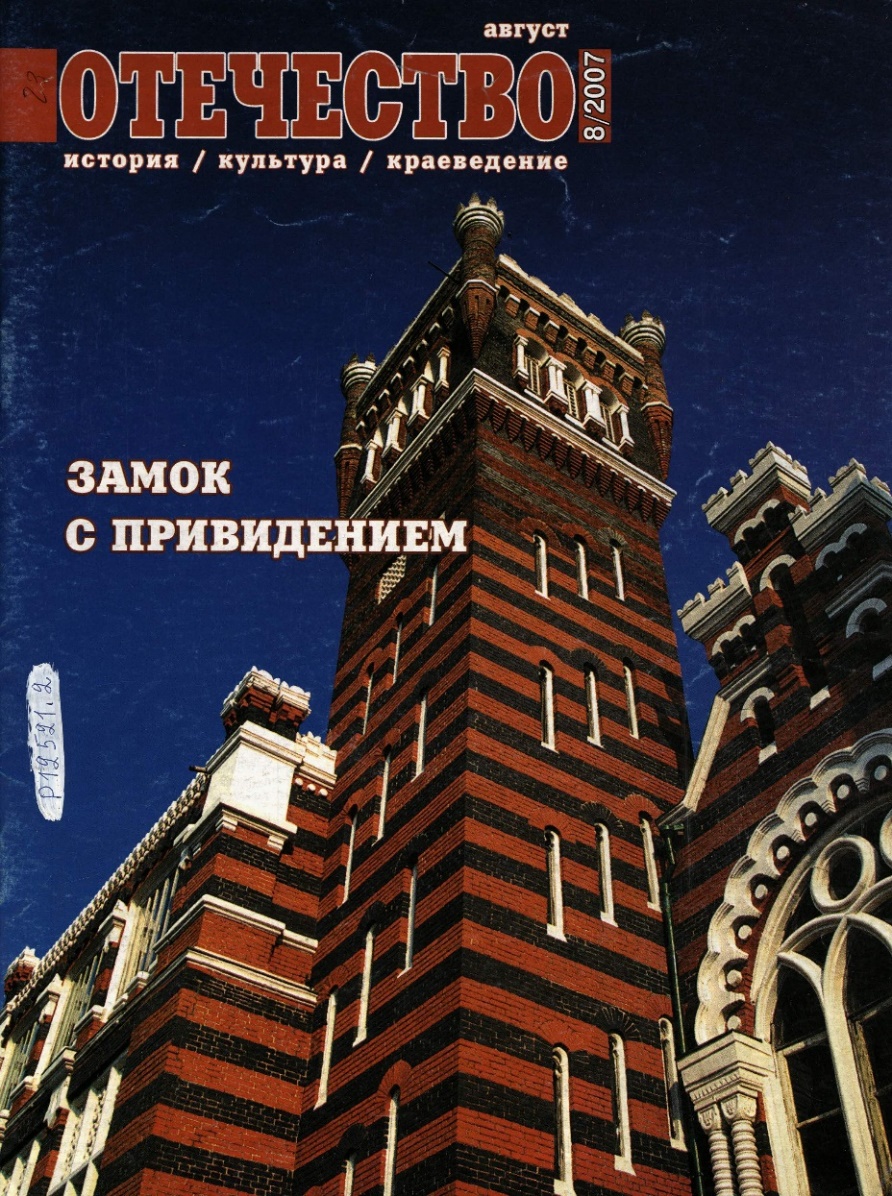 Усадьбу Шереметевых в селе Юрино называют уголком Европы в российской глубинке. Главный усадебный дом в виде средневекового готического замка поражает своей красотой. Как и в настоящих замках Европы, там обитает привидение. Во всяком случае, об этом сложены легенды.
Монахов, Д. Замок с привидениями // Отечество. — 2007. — 
№ 8. — С. 12-15. — (Обложка).
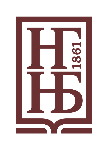 Научно-популярные журналы сегодня – «отечество»
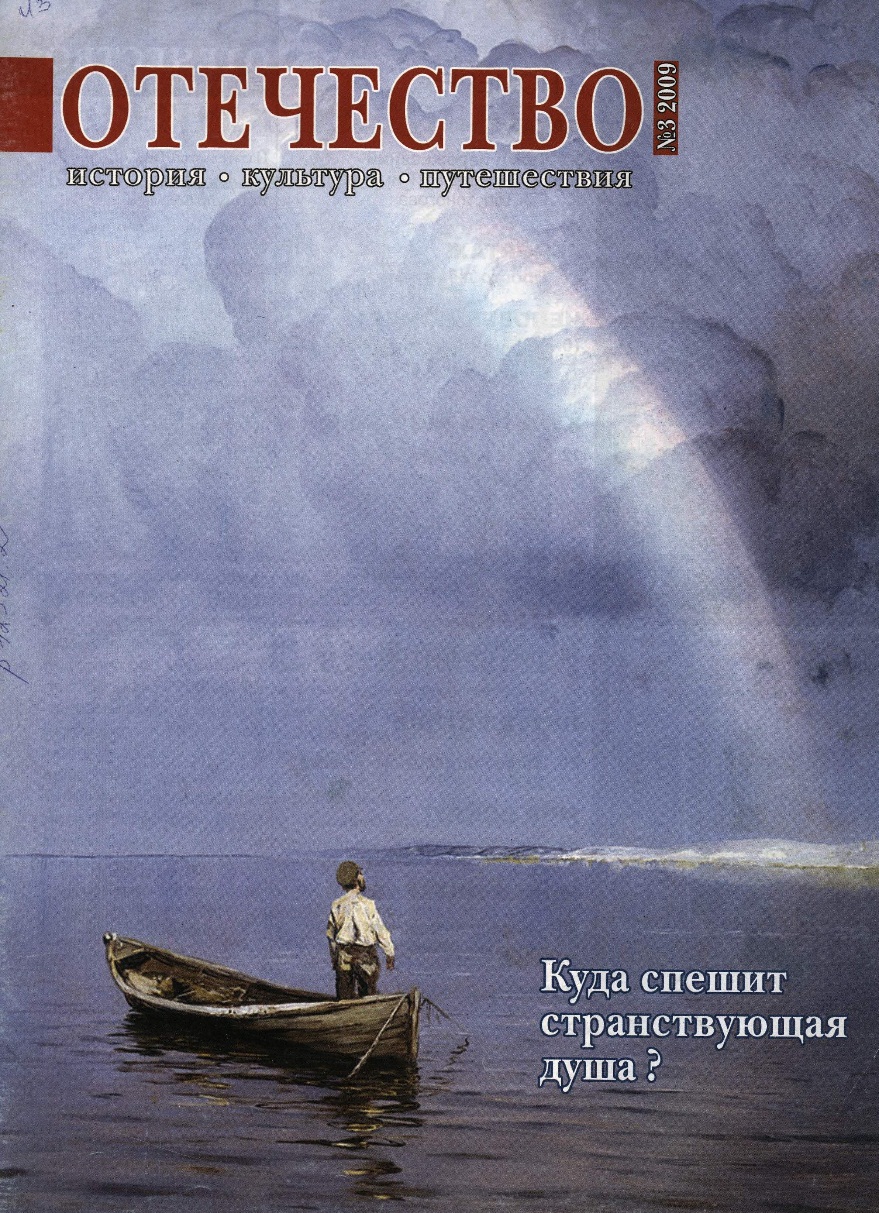 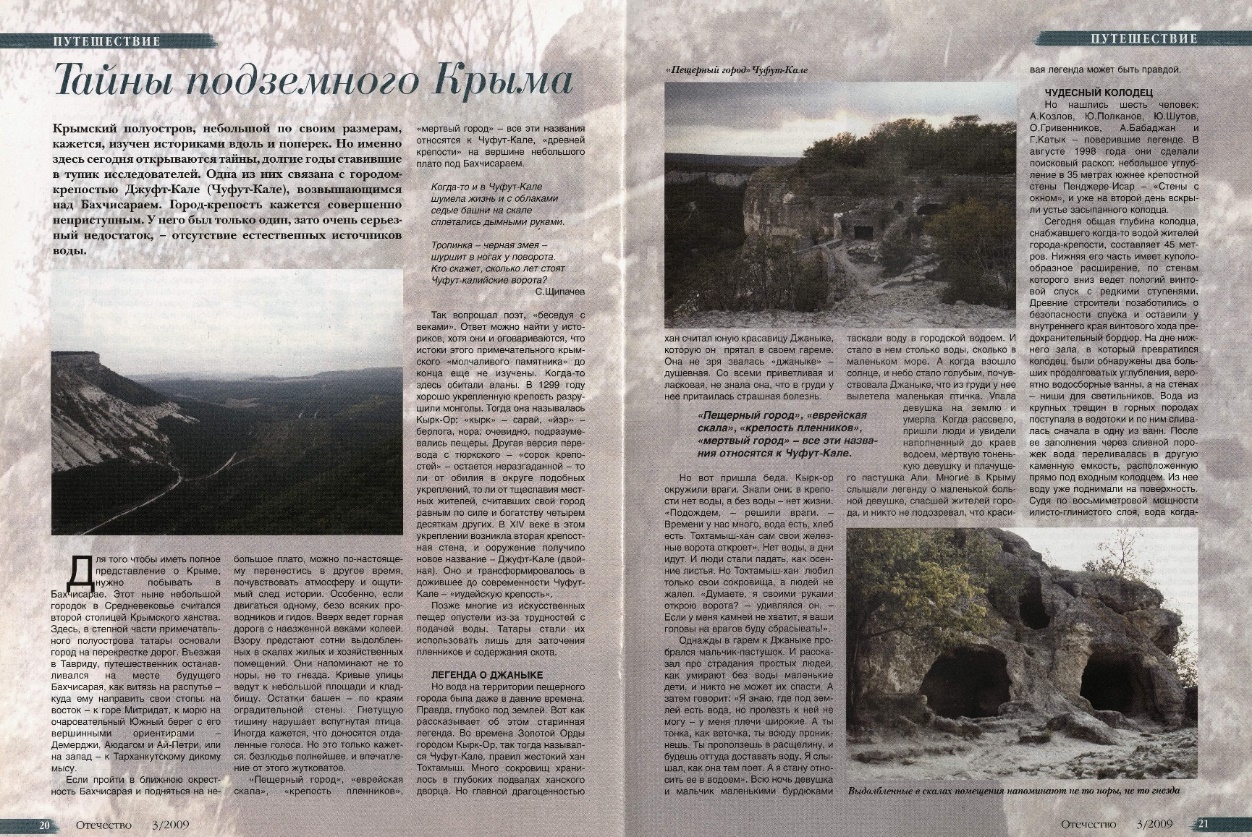 Юрьев, С. Тайны подземного Крыма // Отечество. — 2009. — № 3. — С. 20-23.
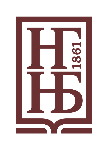 Научно-популярные журналы сегодня – «свой»
Свой
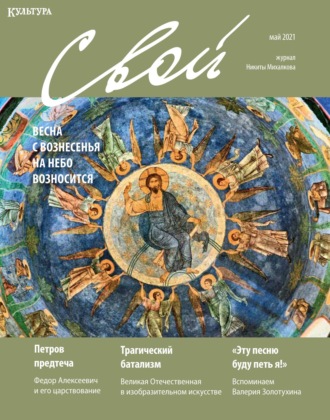 Выходит с 2004 года
Журнал «Свой» знакомит читателя 
с прошлым и настоящим нашей Родины. 
Каждый найдет в нем свой интерес.
На страницах издания публикуются 
Исторические и культурологические статьи, биографические заметки о знаменитых
 и неизвестных персонах.
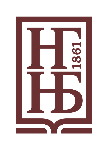 Научно-популярные журналы сегодня – «свой»
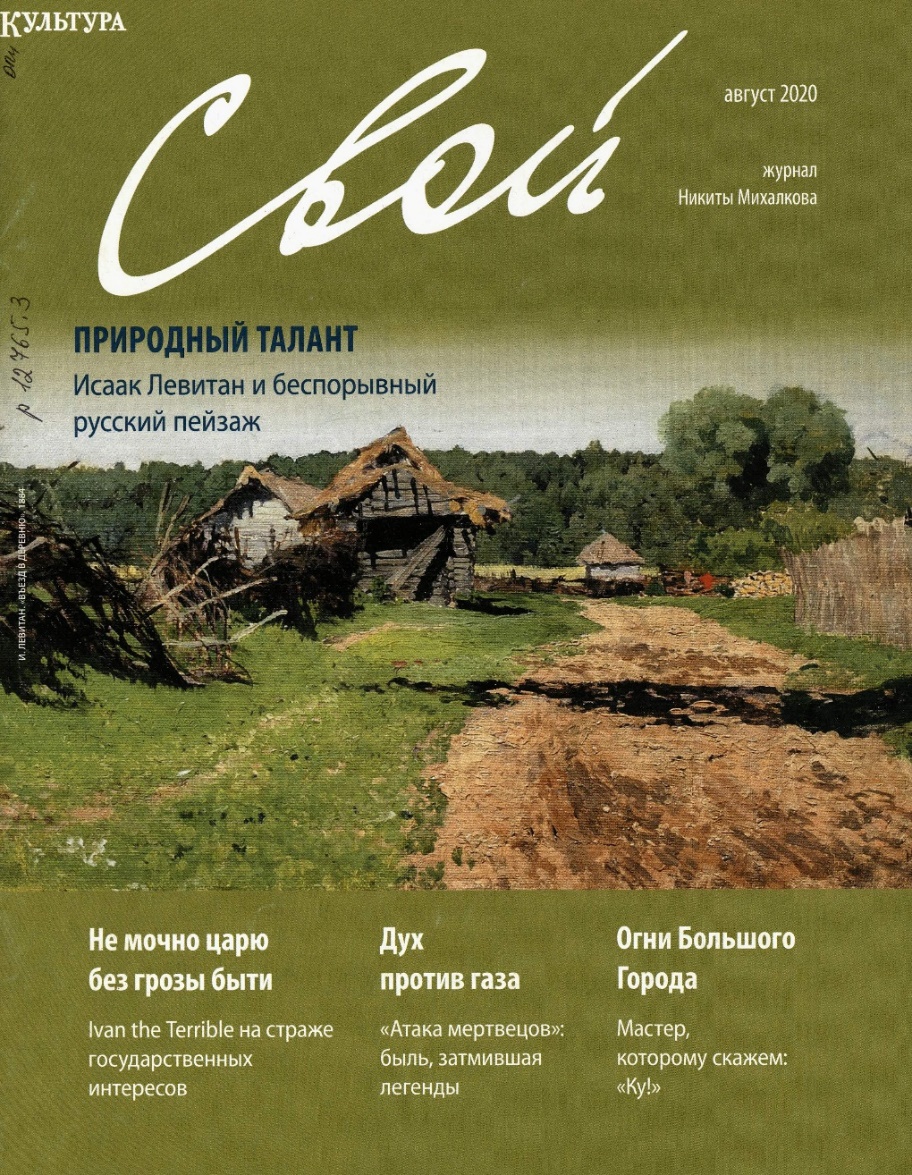 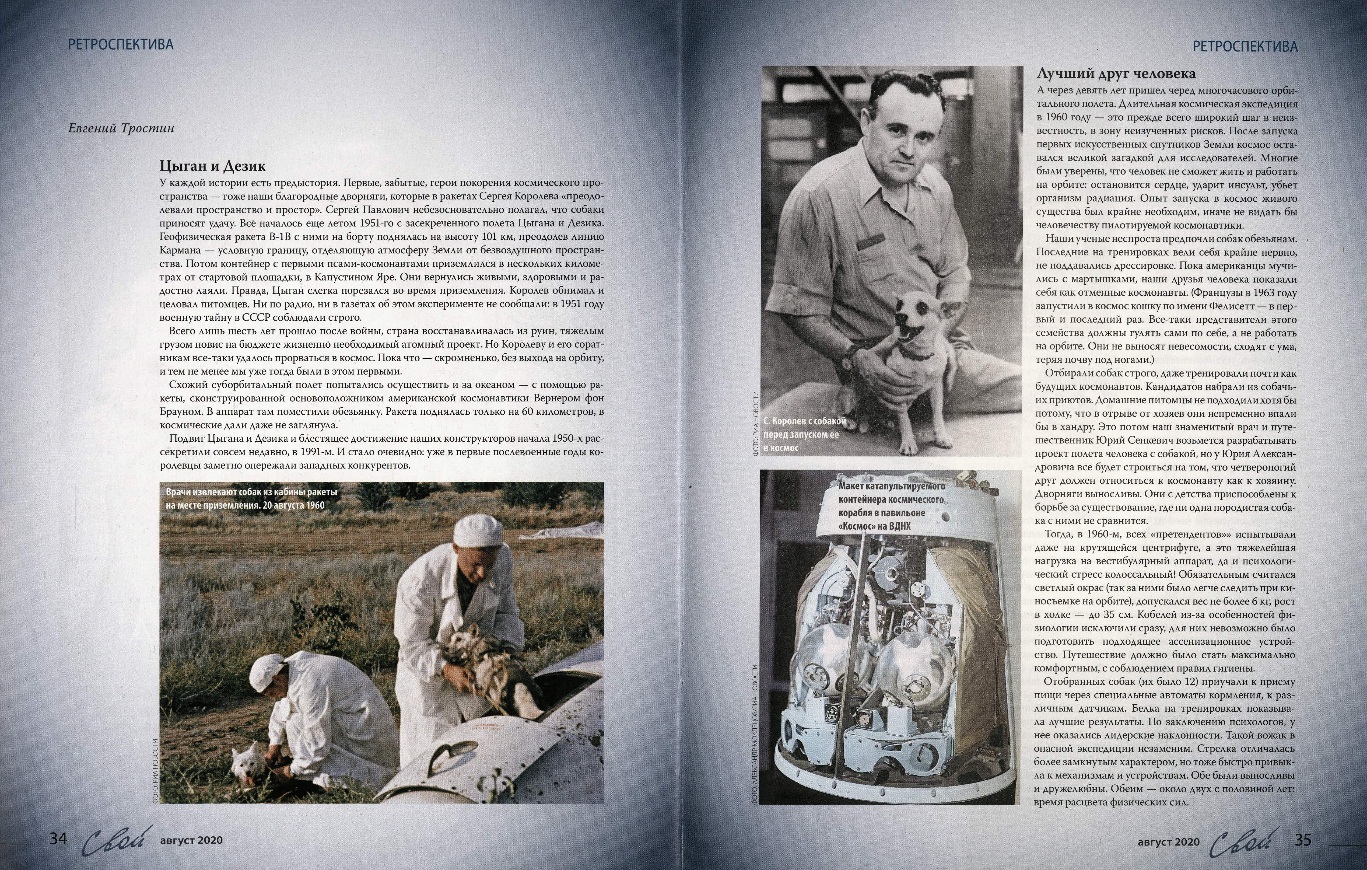 Тростин, Е. Дворняги, вперед! // Свой. — 2020. — Август. —С. 34-37.
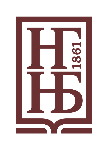 Научно-популярные журналы сегодня – «свой»
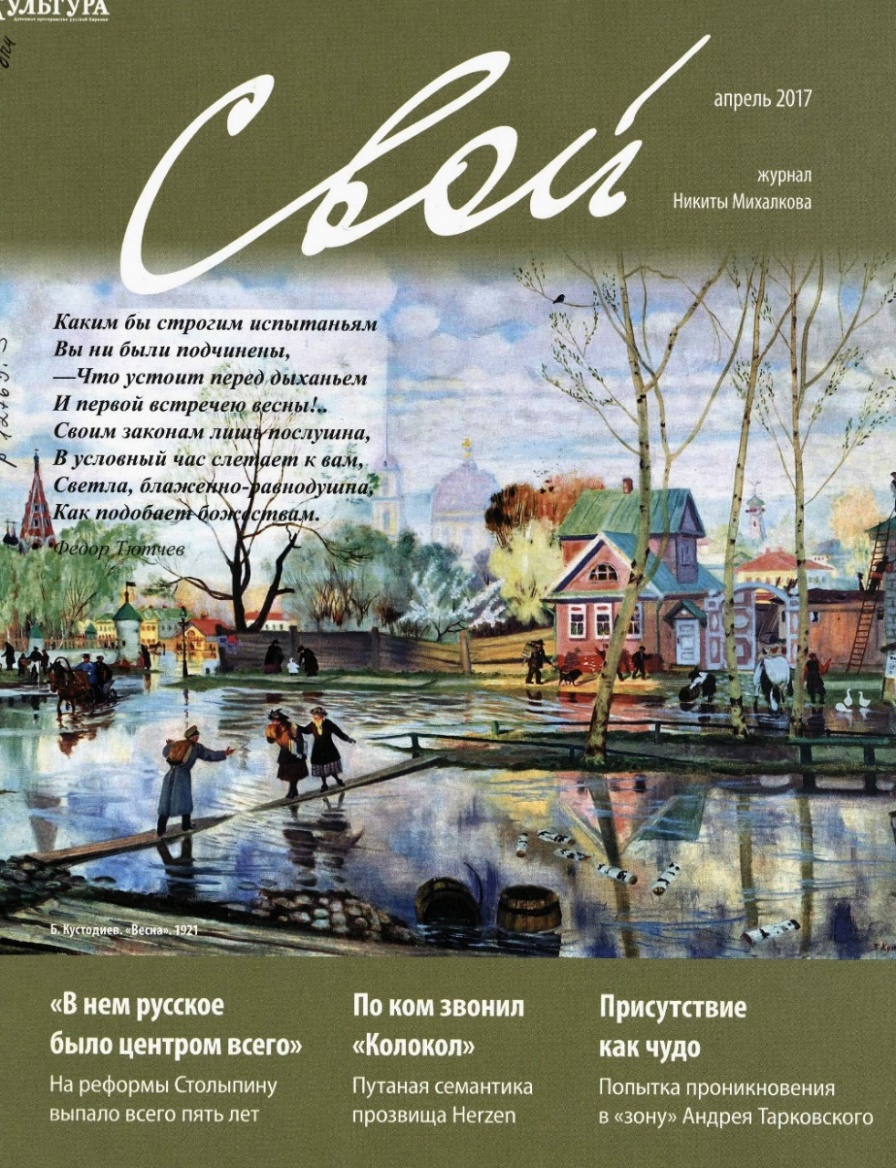 Защищая старую Россию, Столыпин строил новую и не боялся этого. Страна при Столыпине динамично развивалась, и премьер был убежден в ее великих резервах и славном будущем.
Холмогоров, Е. В нем русское было центром всего // Свой. — 2017. — Апрель. — С. 4-7.
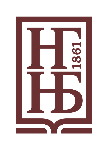 Научно-популярные журналы сегодня – «исторический журнал»
Исторический журнал/History Illustrated
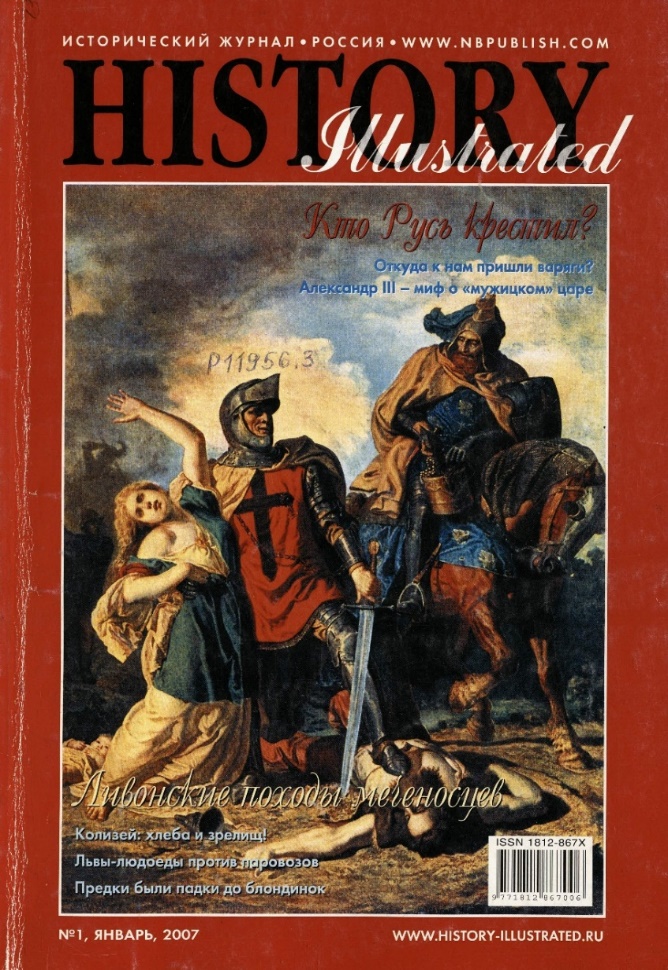 Выходит с 2004 года
Журнал открывает своим читателям неизведанные страницы всемирной истории, предлагает увлекательные путешествия 
в прошлое, позволяет прикоснуться 
к архивным материалам, узнать о тайных заговорах и дворцовых интригах, 
лучше понять нравы и обычаи народов.
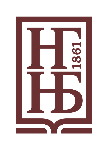 Научно-популярные журналы сегодня – «исторический журнал»
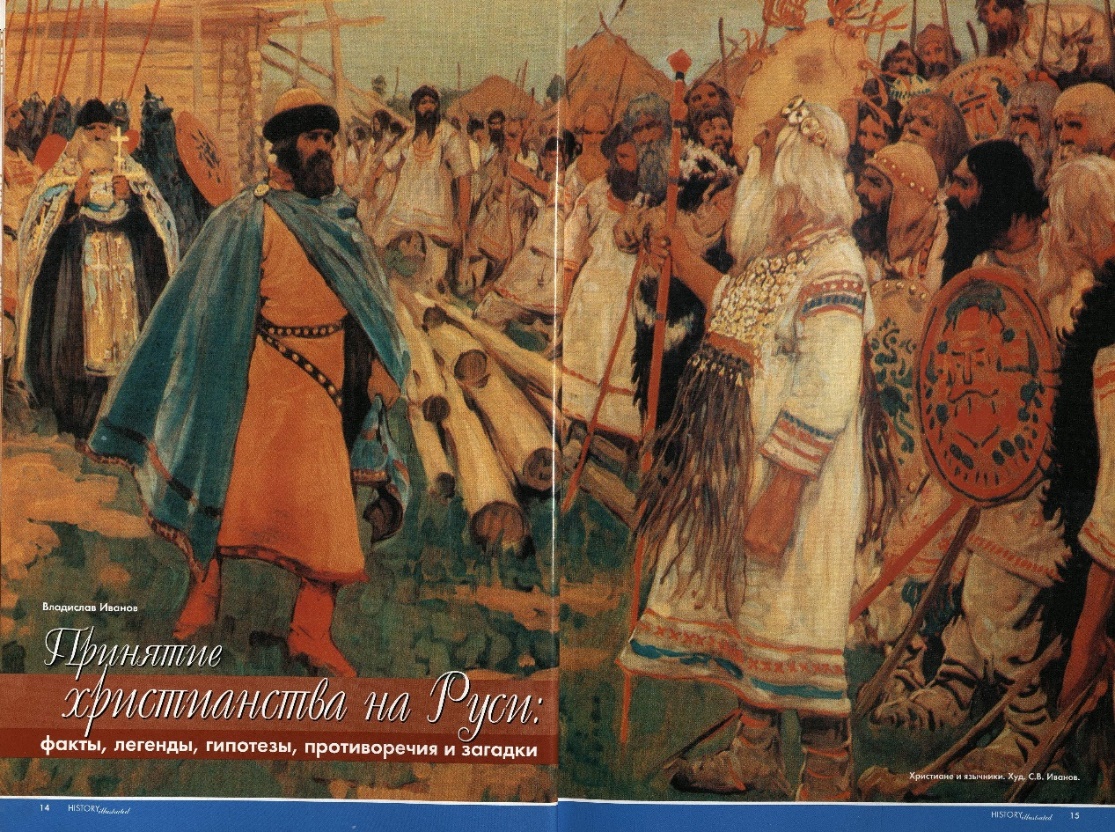 Принято считать, что основной летописью, рассказывающей о христианстве и крещении Древней Руси, является «Повесть временных лет», написанная летописцем Нестором. Текст этот, написанный в XII веке, в первозданном виде до нас не дошел. Так можно ли доверять «Повести»?
Иванов, В. Принятие христианства на Руси: факты, легенды, гипотезы, противоречия и загадки // 
Исторический журнал. — 2007. — № 1. — С. 14-29.
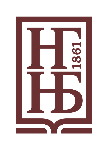 Научно-популярные журналы сегодня – «чудеса и приключения»
Чудеса и приключения
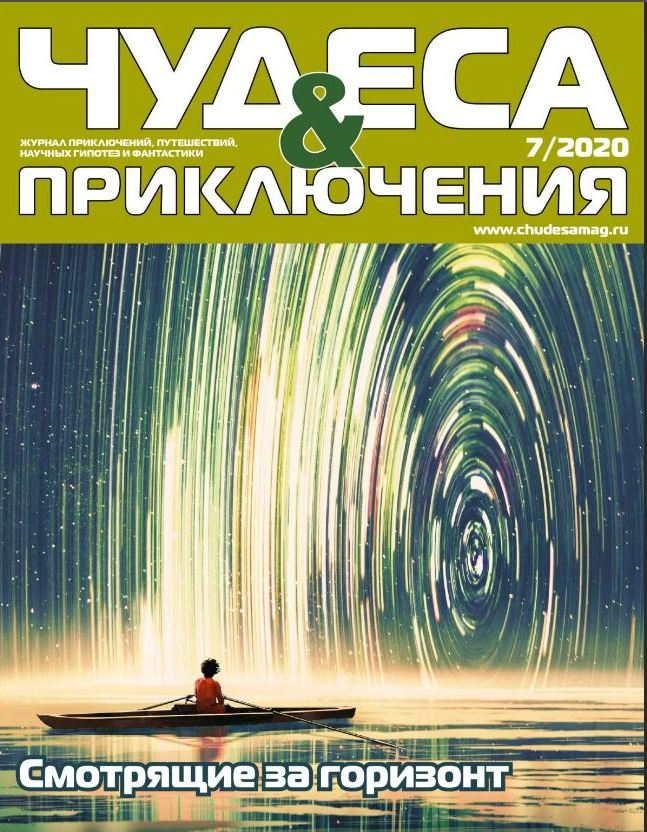 Выходит с 1991 года
На страницах журнала «Чудеса и приключения» публикуются материалы о таинственных явлениях природы, загадках времени и пространства, феноменах человеческой психики, истории, медицине,  приключениях на земле, в воздухе и на море,  необычных фактах из жизни животных                    и растений.
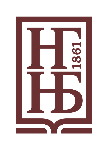 Научно-популярные журналы сегодня – «чудеса и приключения»
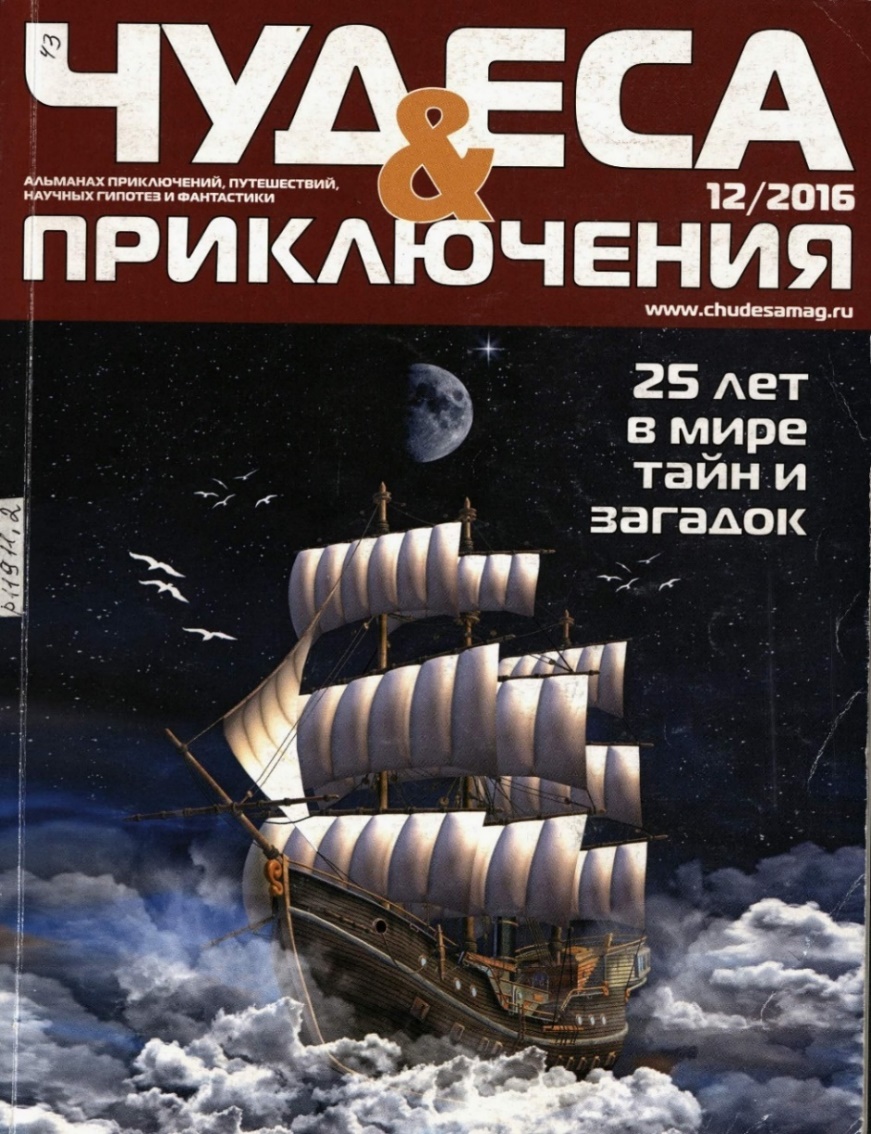 Большинство гениев раскрывают свой талант 
до 25 лет, и этот год становится для них поворотным. Пушкин, Лермонтов, Некрасов, Достоевский, Гёте, Чайковский, Вивальди, Александр Македонский увековечили свои имена в истории в 25-летнем возрасте. 
С чем это связано? Вопрос остается открытым…
Нутрихин Р. «Возраст успеха» // Чудеса и приключения. — 2016. — № 12. — С. 9-11.
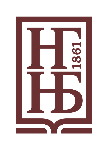 Научно-популярные журналы сегодня – «гео»
GEO/ГЕО
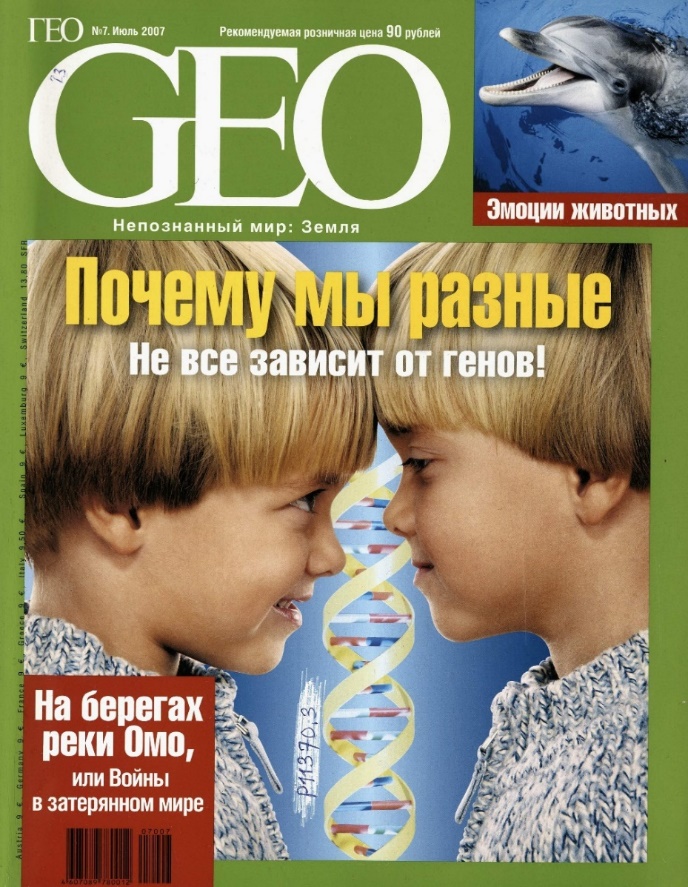 Выходит с 1998 года
GEO − журнал, с которым миллионы читателей из разных стран отправляются в мир непознанного. 
Он будет интересен тому, 
кто мечтает побывать в дальних странах, исколесить неведомые маршруты, поучаствовать в невероятных приключениях.
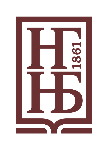 Научно-популярные журналы сегодня – «гео»
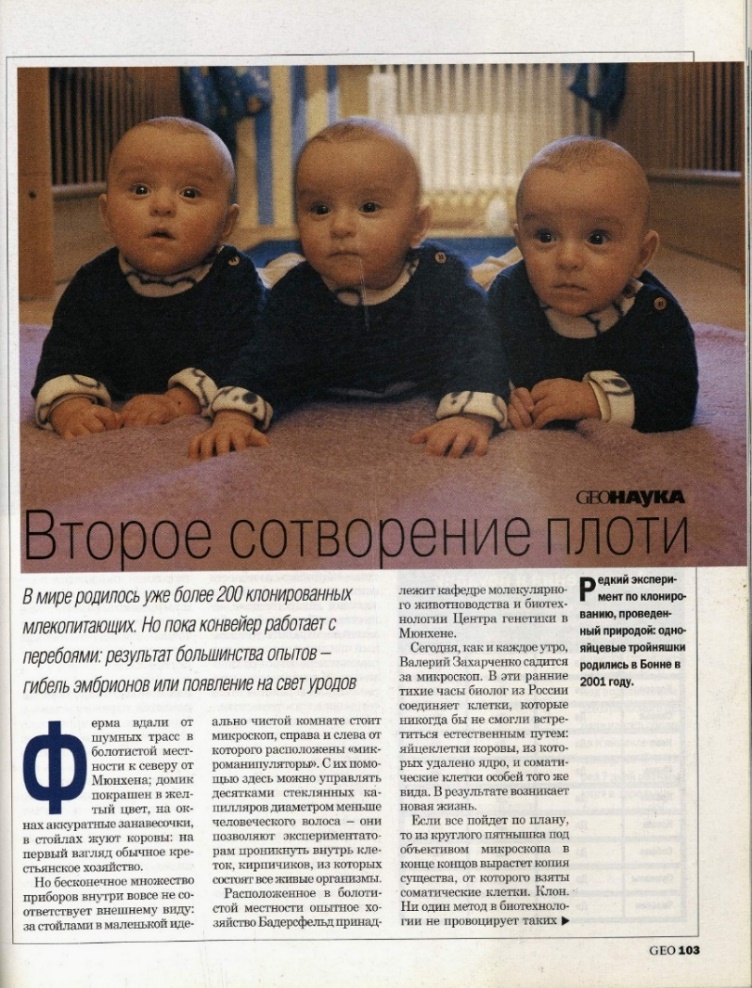 Ни один метод в биотехнологии не провоцирует таких жарких дебатов, 
не вызывает таких эмоций как клонирование. Особенно если объектом внимания ученых становится человек.
Шпарманн А. Второе сотворение плоти 
// GEO/ГЕО. — 2002. — № 8. — С. 103-111.
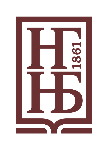 Научно-популярные журналы сегодня – «гео»
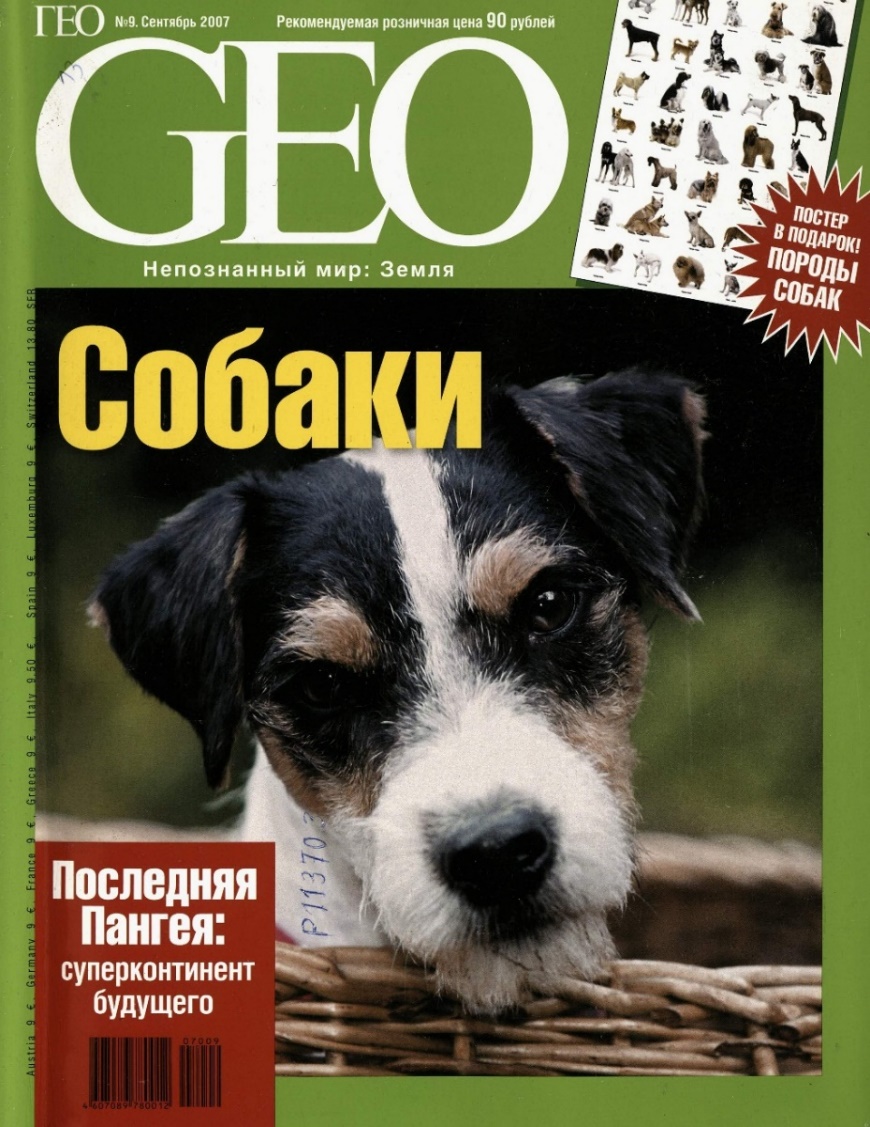 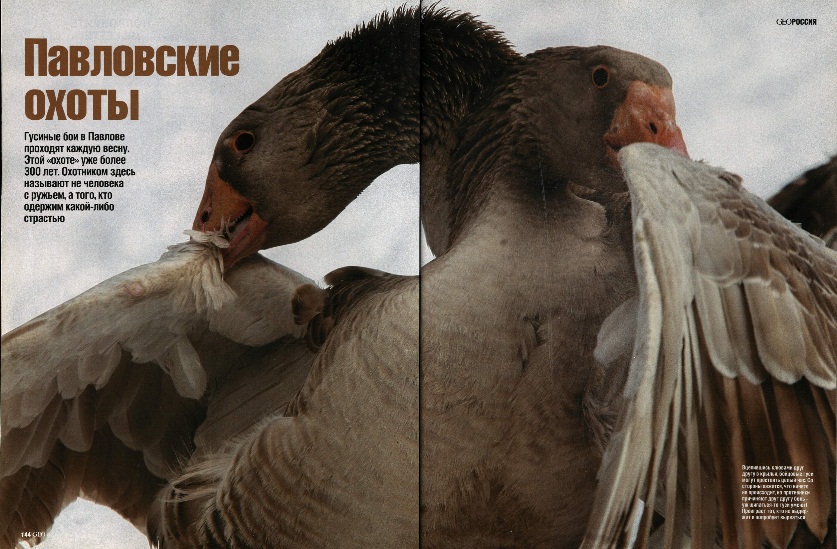 Соколов-Митрич Д. Павловские охоты // GEO/ГЕО. — 2007. — № 7. — С. 144-155.
Хайдеманн К. В гости к йогам // GEO/ГЕО. — 2007. — № 9. — С. 192-206.
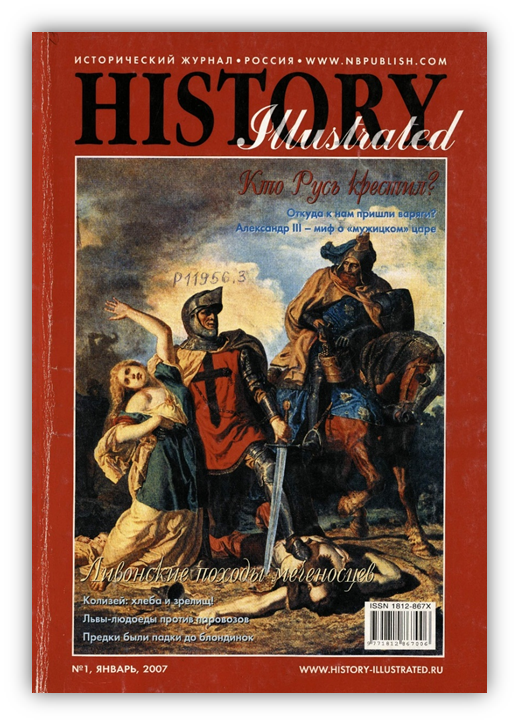 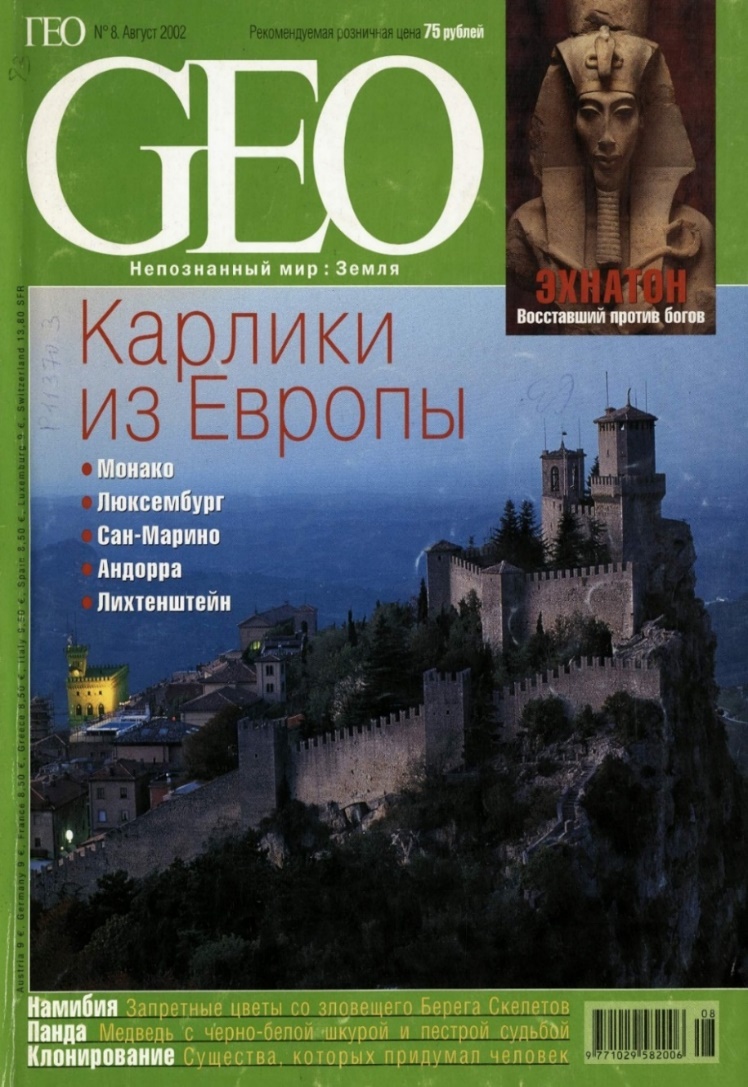 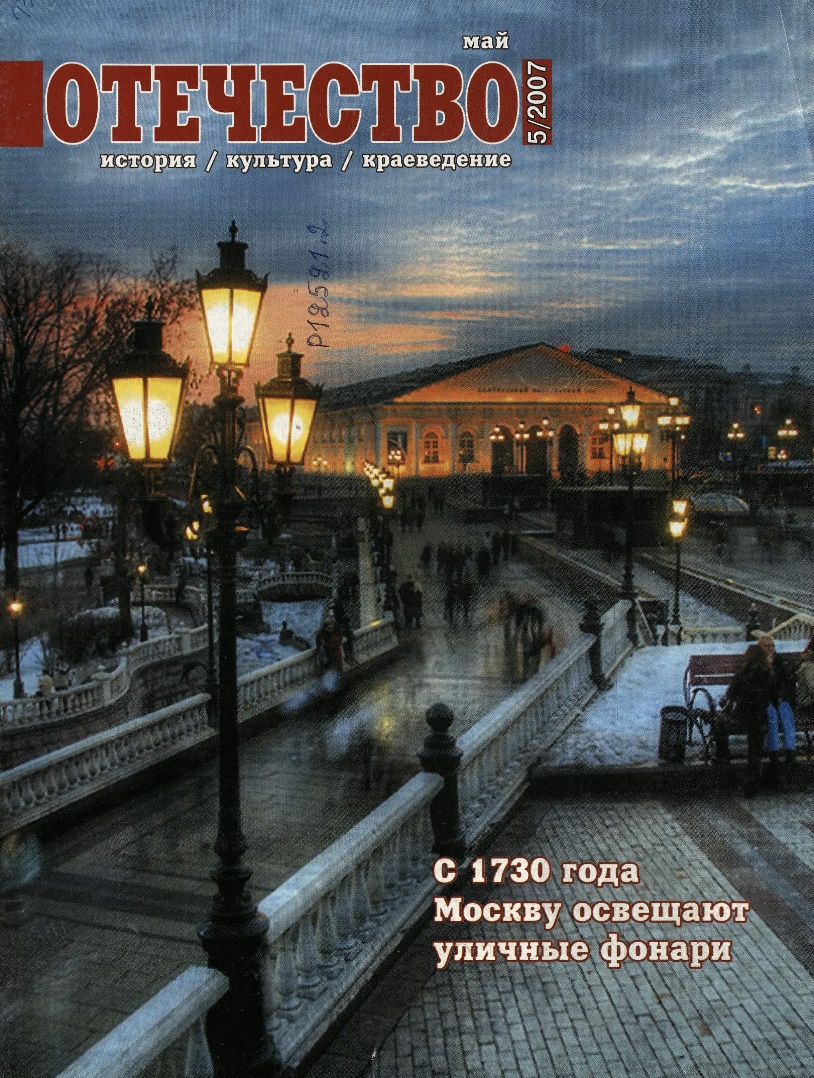 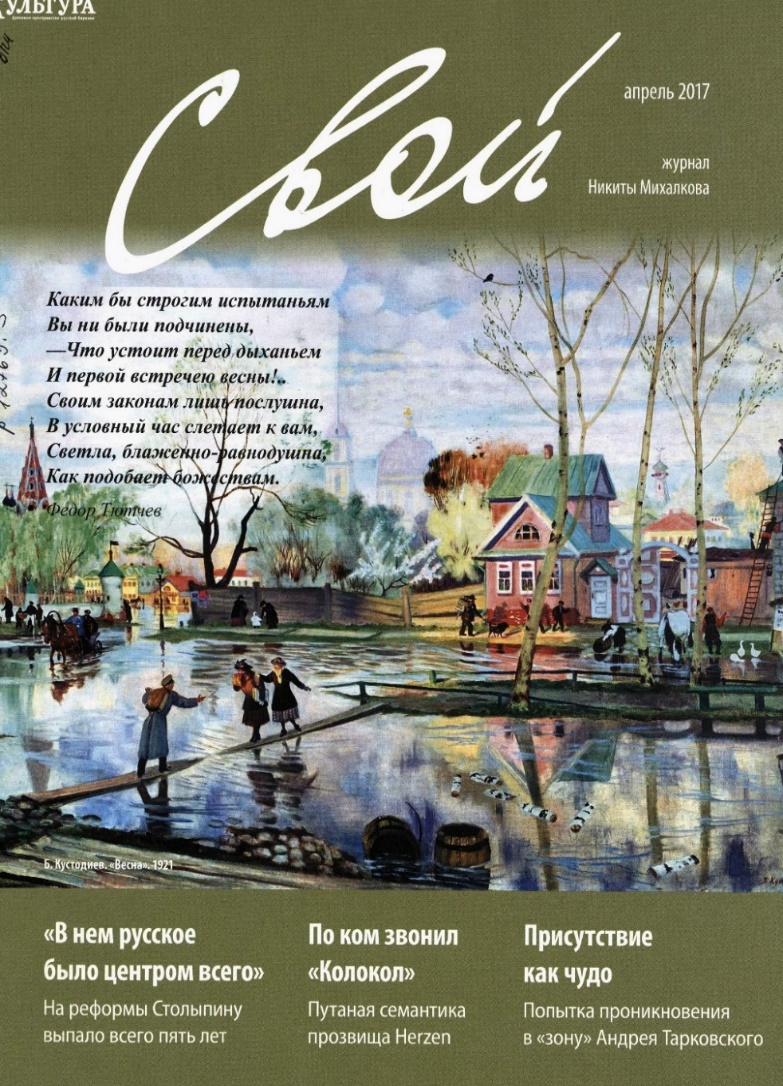 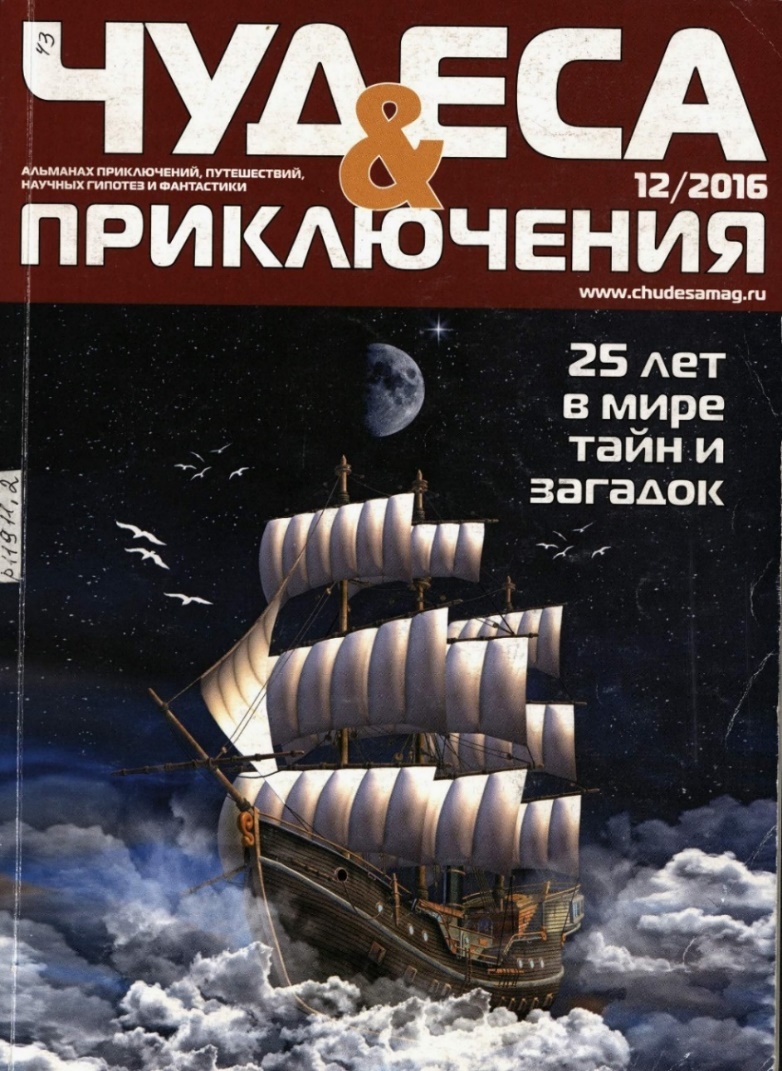 Журналы 
вы можете получить 
в отделе периодических изданий
Приглашаем вас в библиотеку!
Отдел периодических изданий НГОУНБ
г. Нижний Новгород, ул. Варварская 3 «Д».
Телефон: 419-27-73. E-mail: opi101@yandex.ru